Impact des coupes forestières sur les forêts et les lacs d’eskers
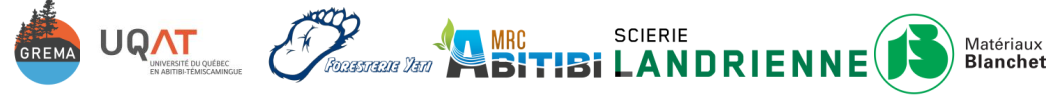 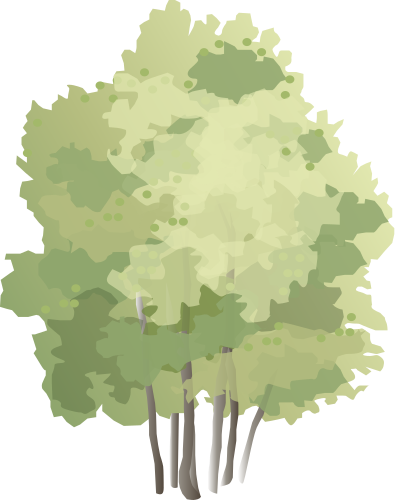 Forêt abitibienne
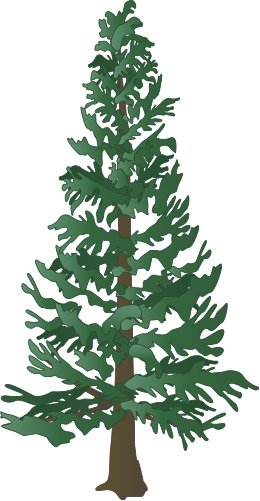 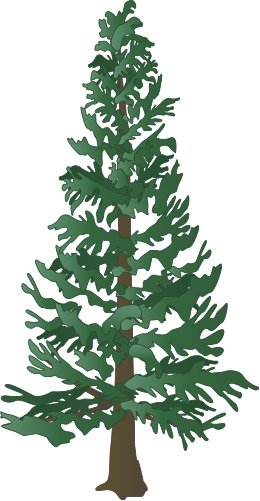 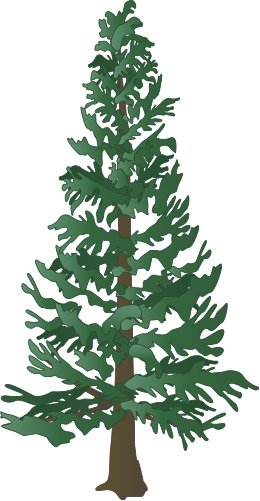 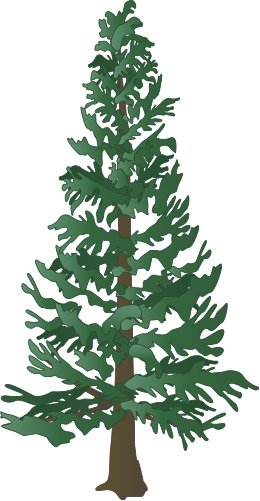 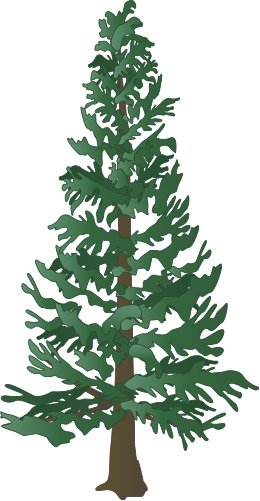 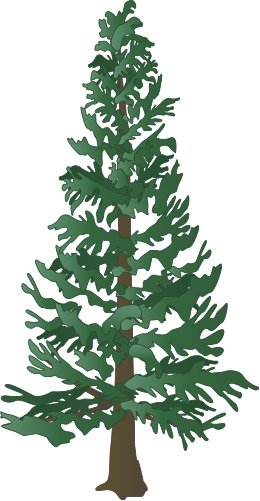 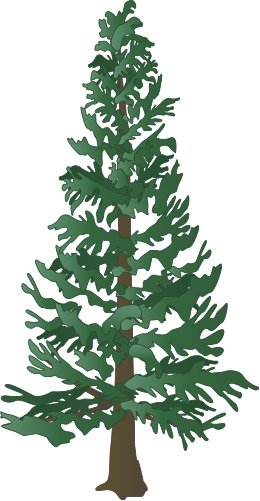 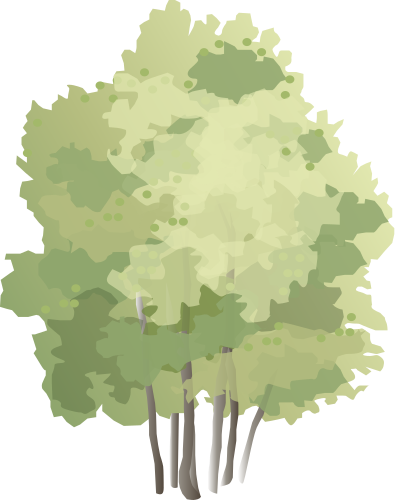 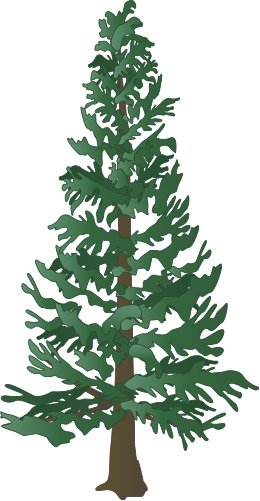 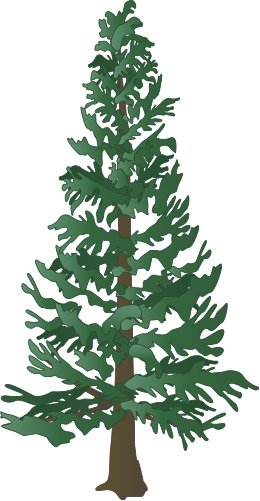 Plaine argileuse
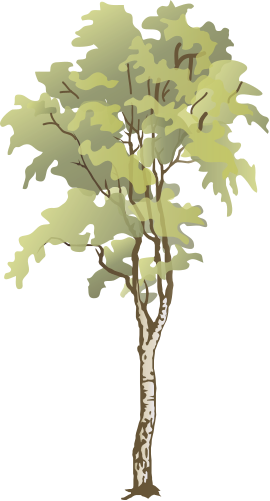 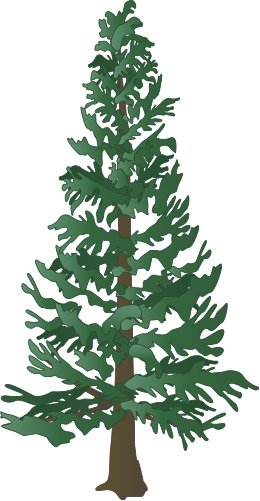 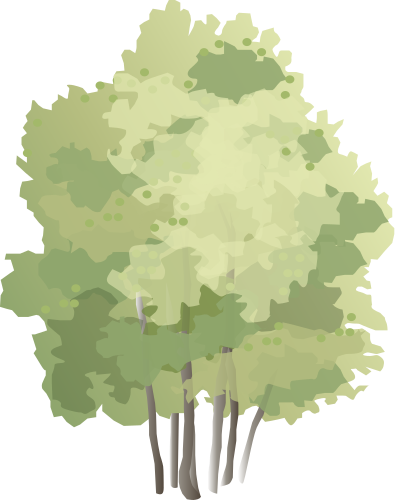 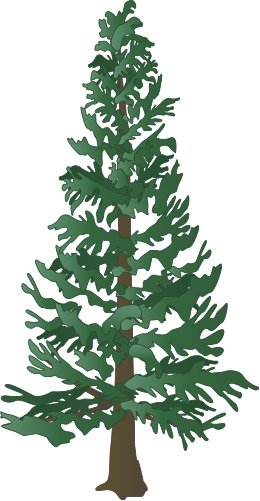 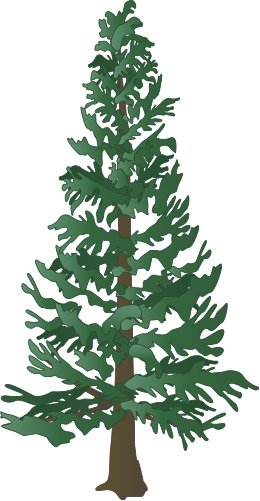 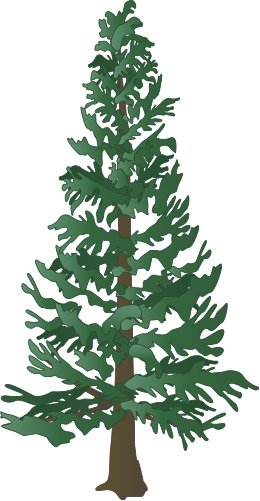 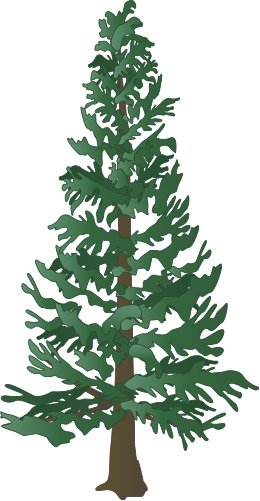 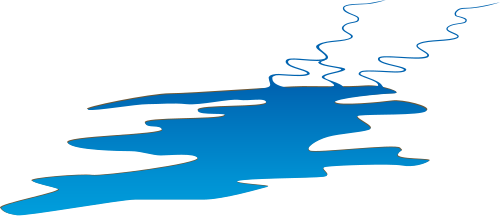 Ponctuée de milieux hydriques
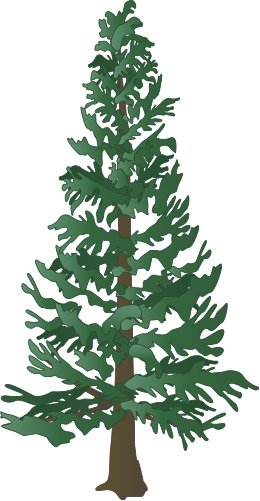 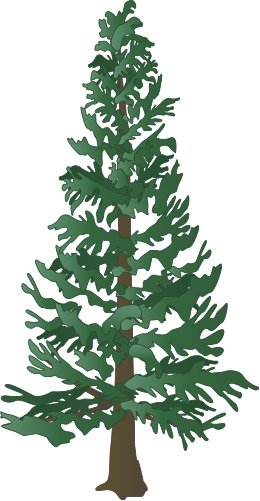 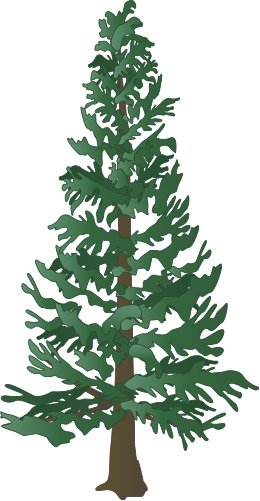 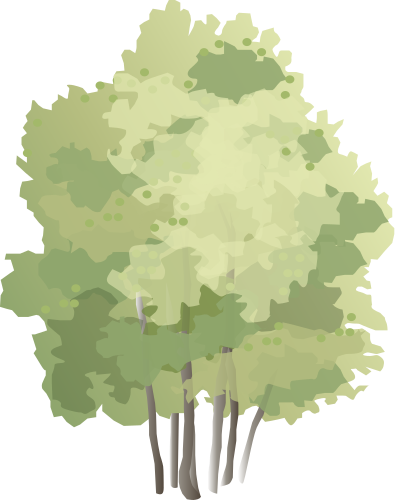 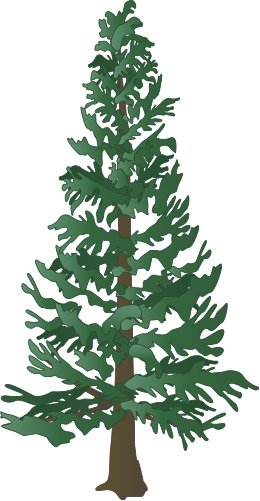 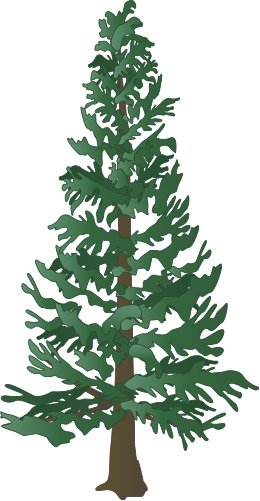 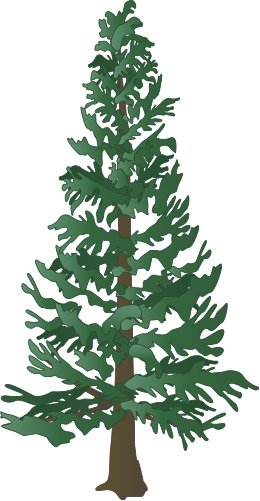 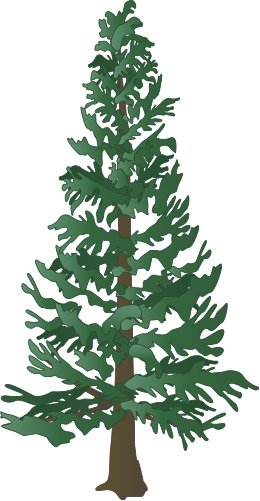 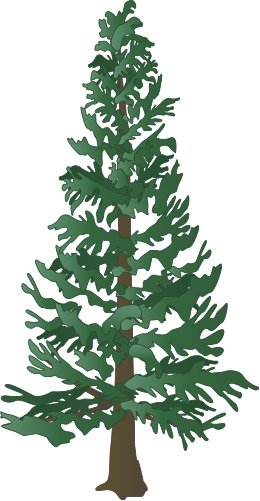 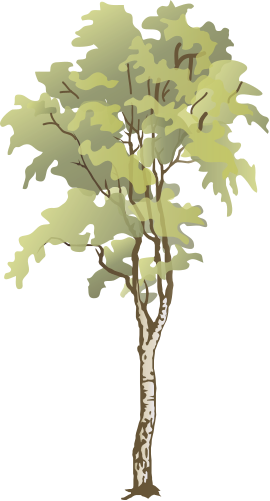 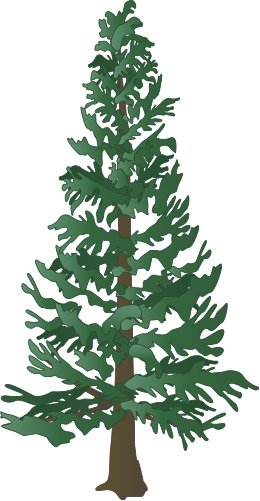 Épinette noire
Peuplier faux-tremble
Pin gris
Bouleau à papier
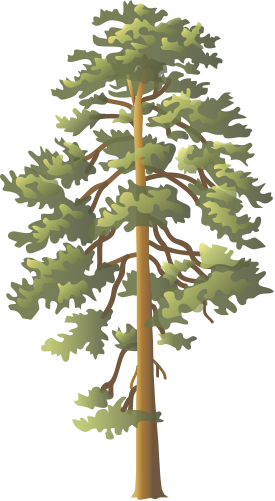 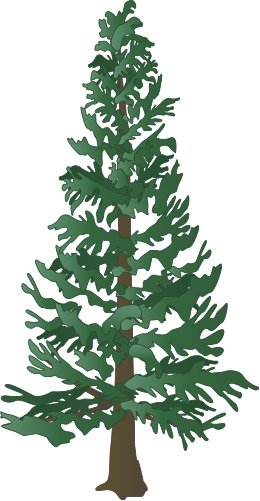 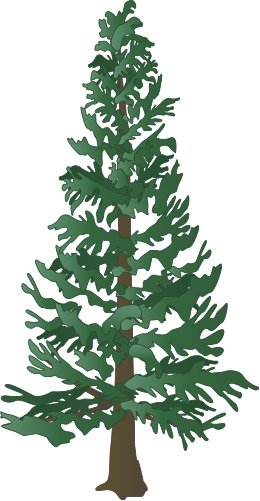 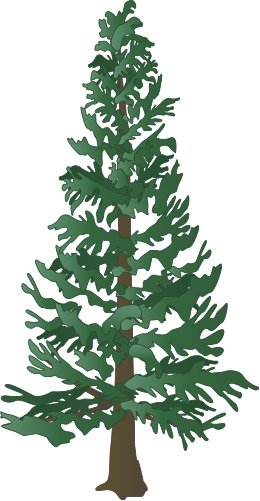 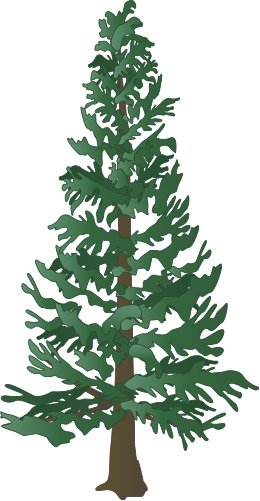 Illustrations : https://ian.umces.edu/media-library/
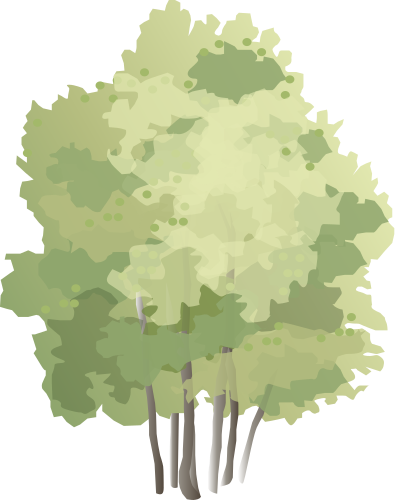 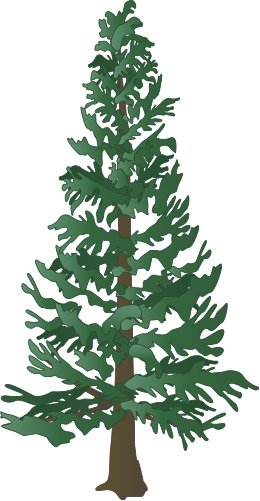 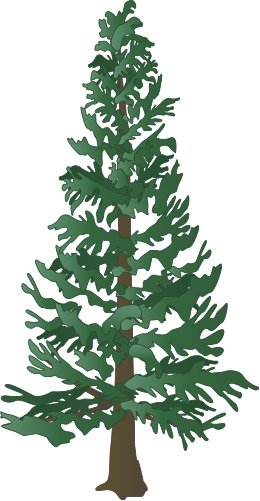 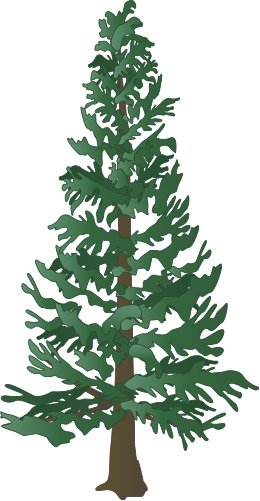 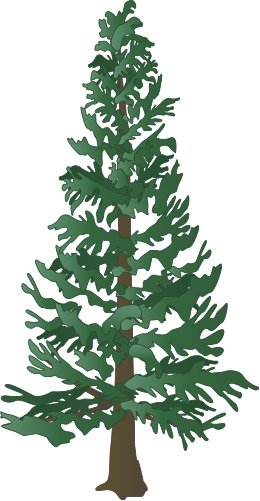 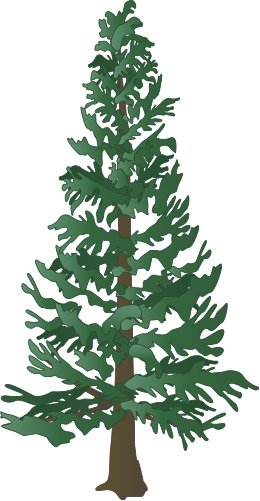 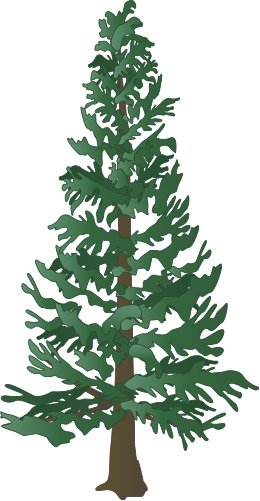 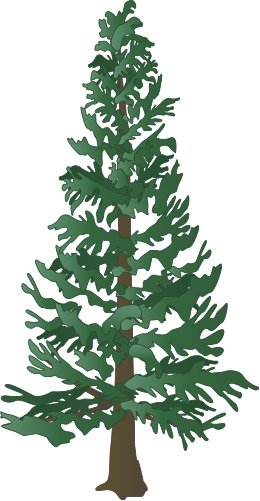 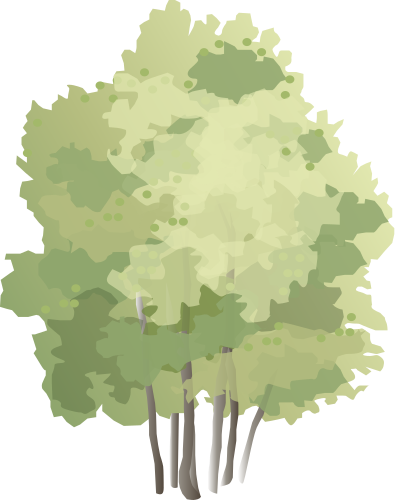 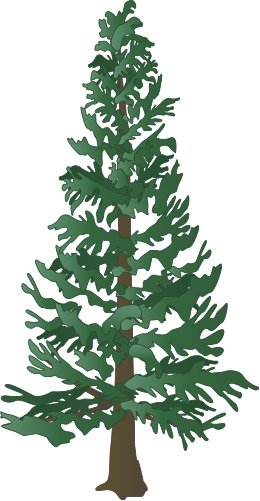 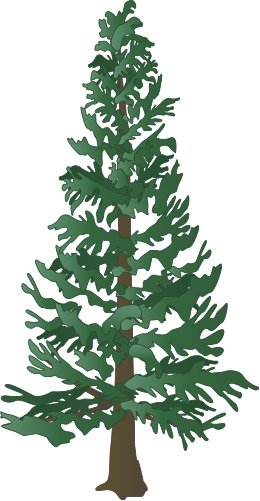 Plaine argileuse
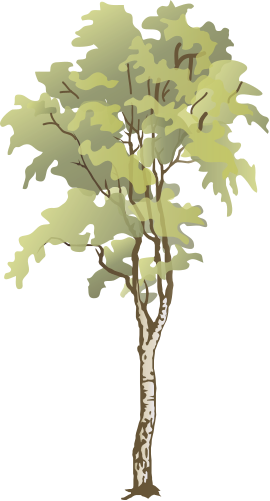 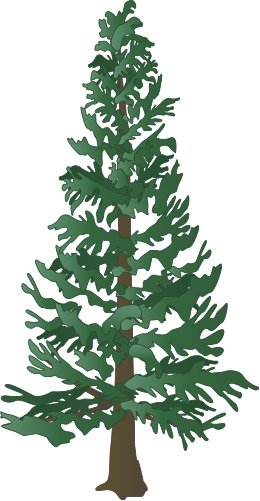 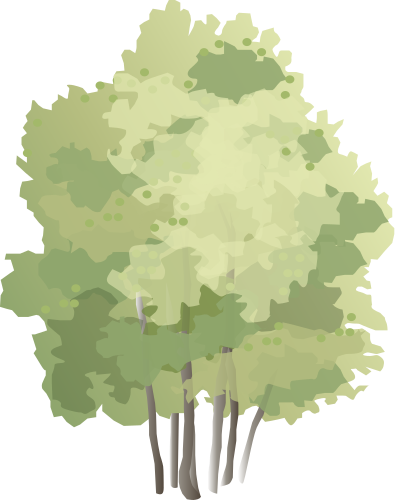 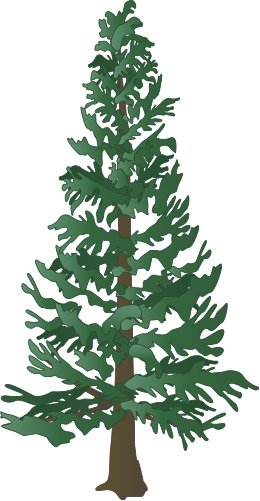 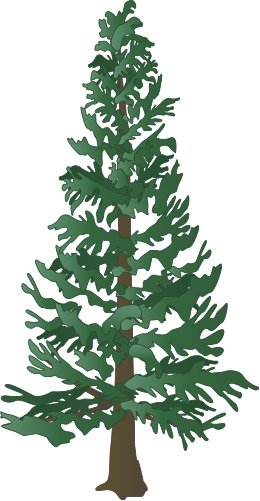 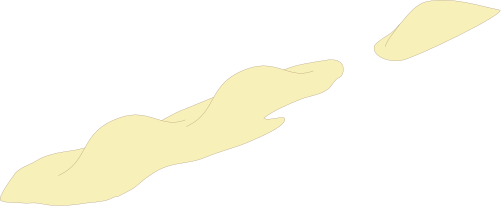 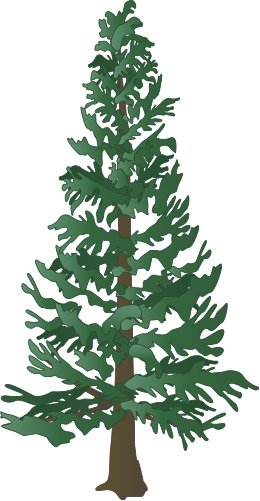 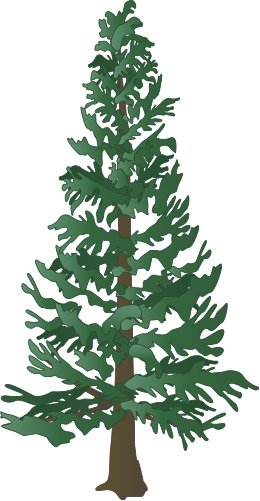 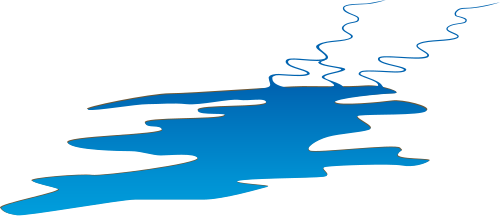 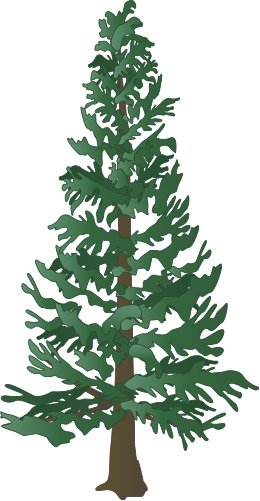 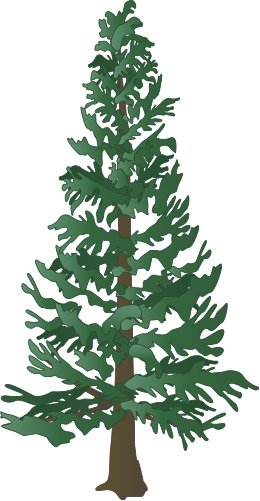 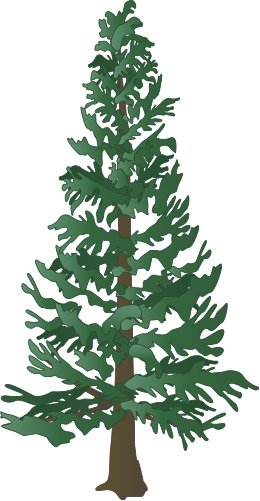 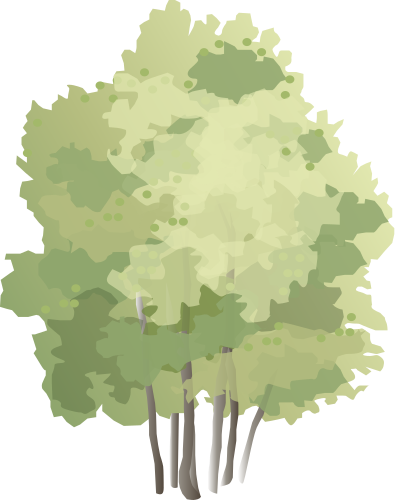 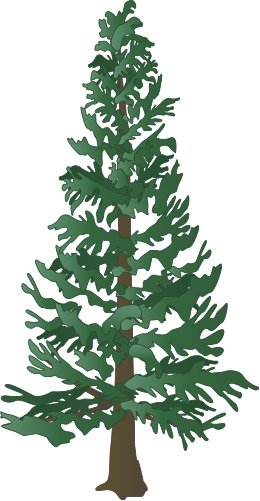 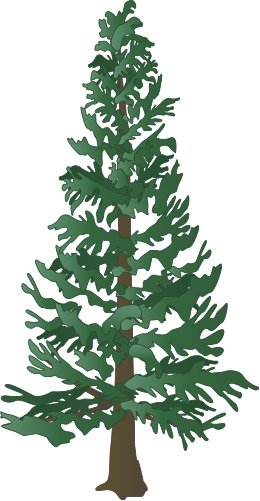 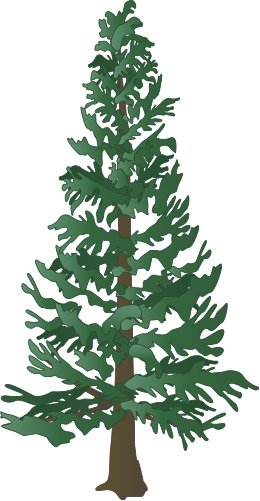 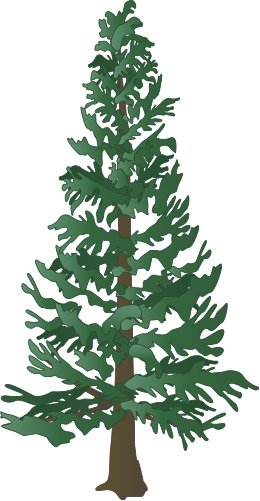 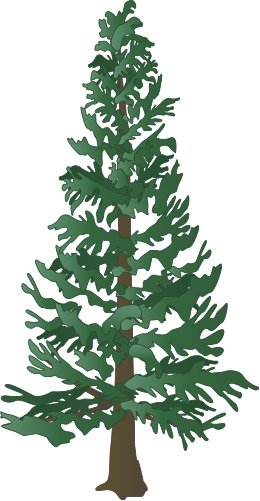 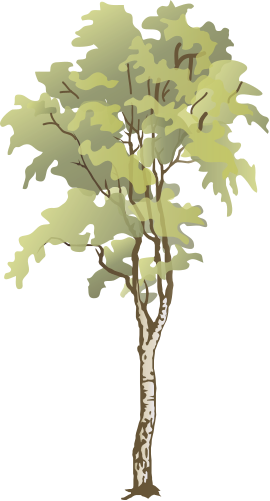 Esker
Sable/gravier
Drainage rapide
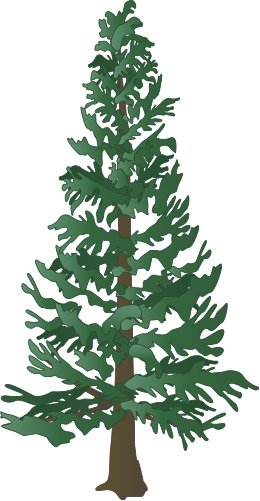 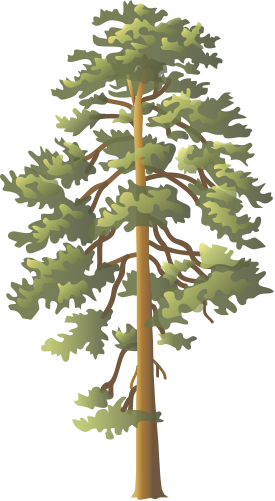 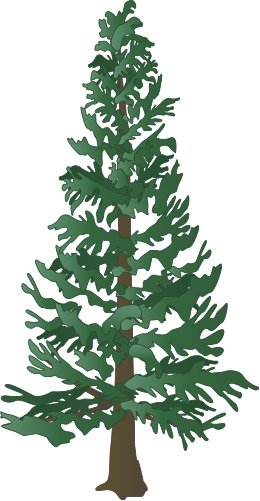 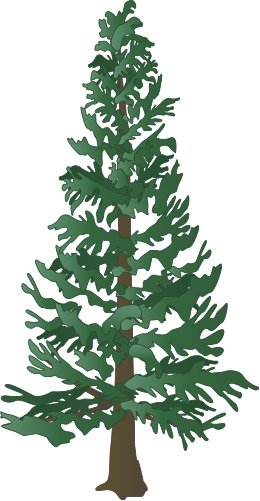 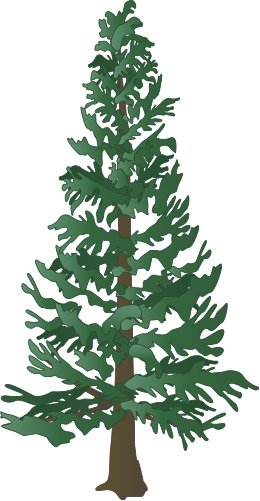 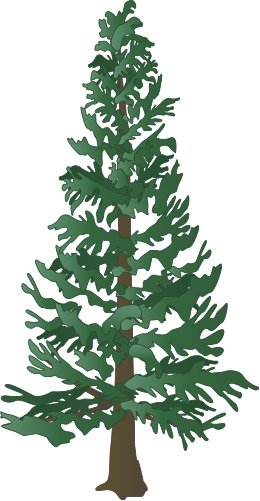 Illustrations : https://ian.umces.edu/media-library/
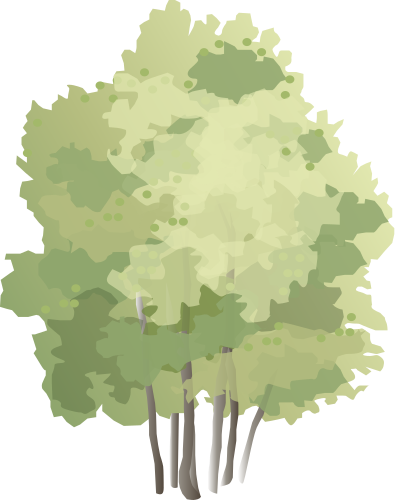 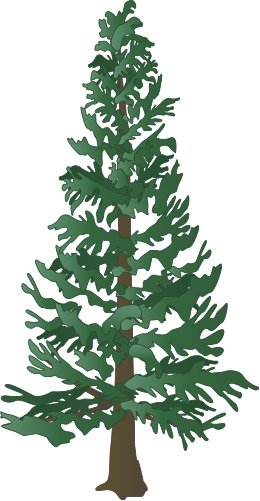 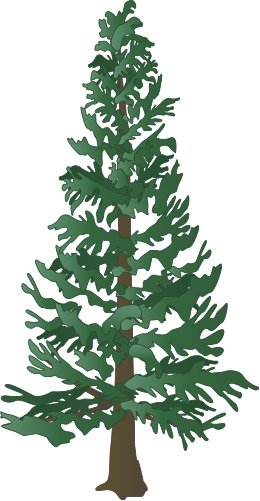 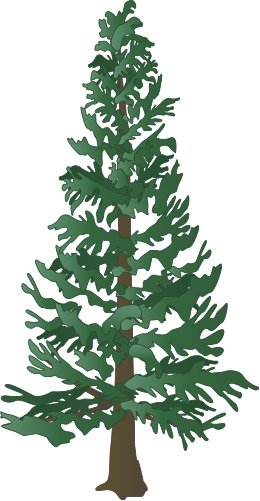 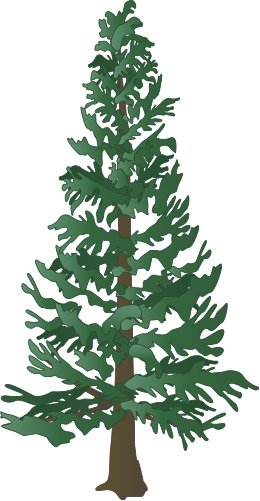 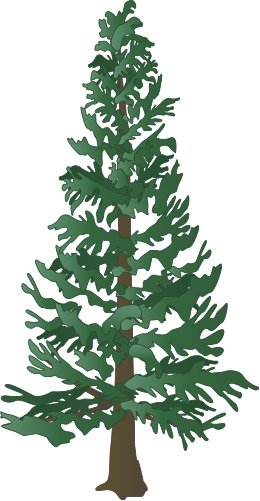 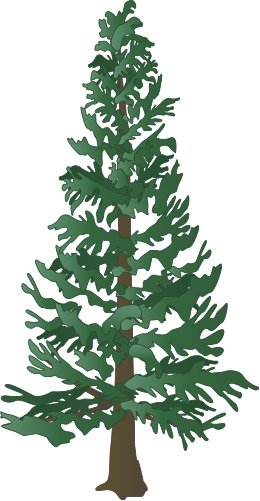 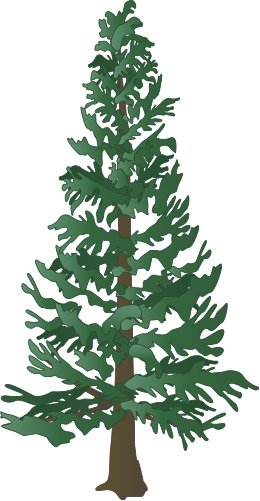 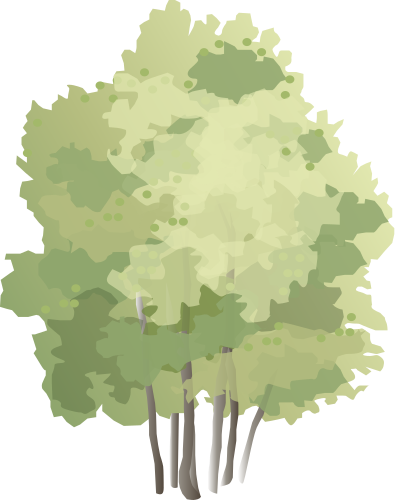 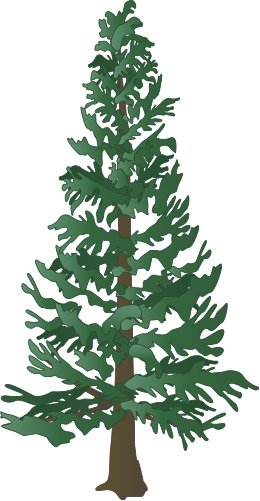 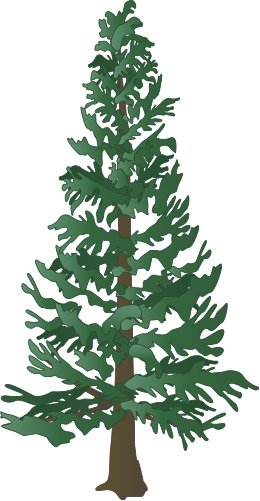 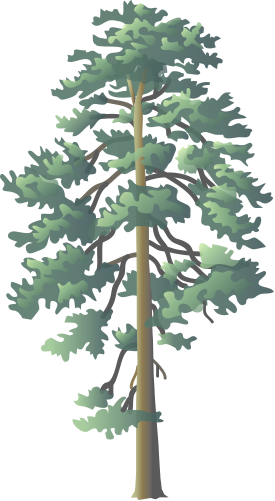 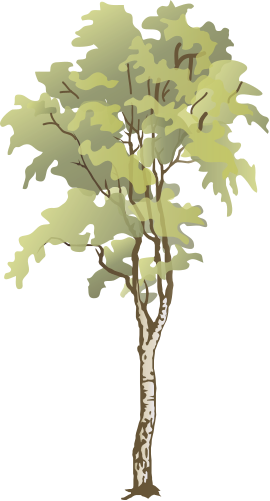 Lac d’esker
Eau claire
Déconnecté
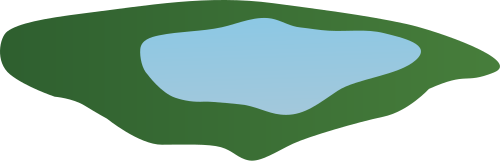 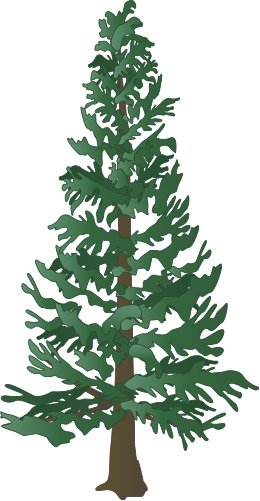 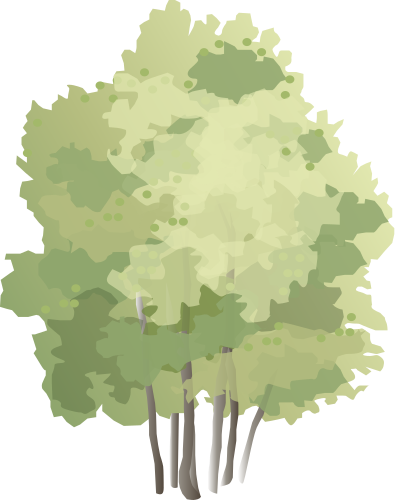 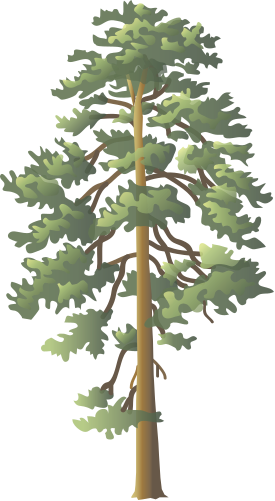 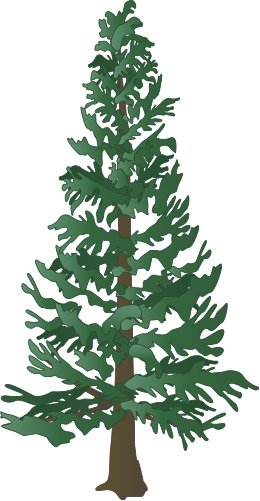 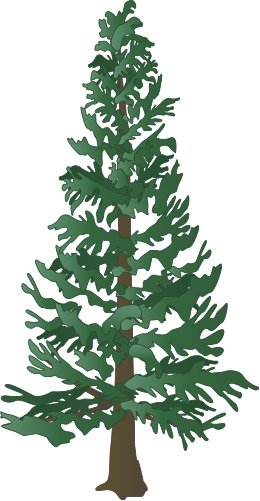 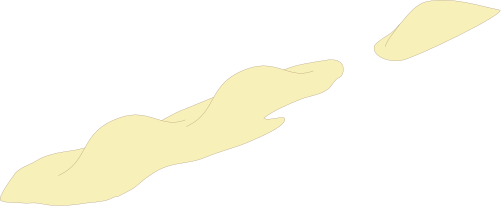 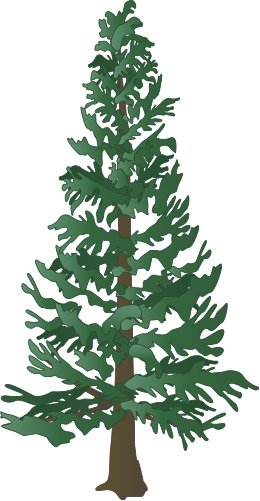 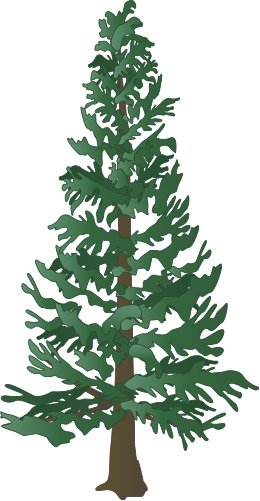 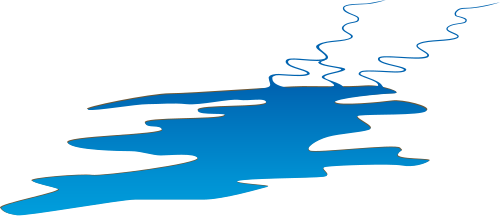 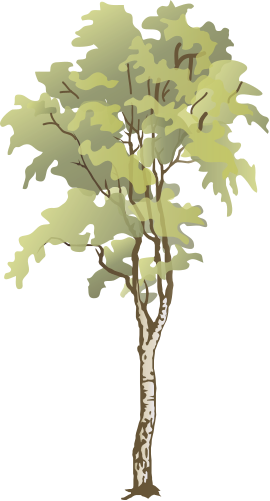 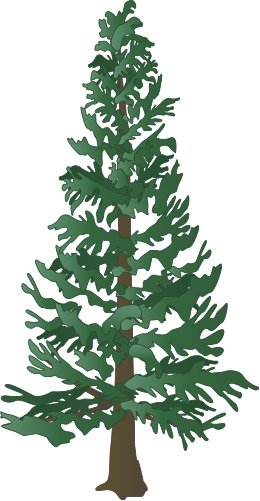 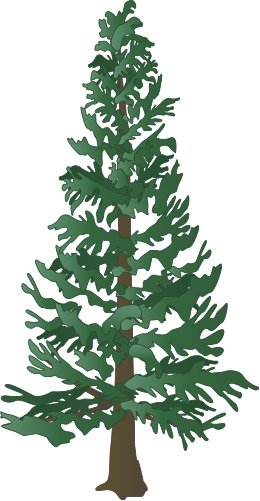 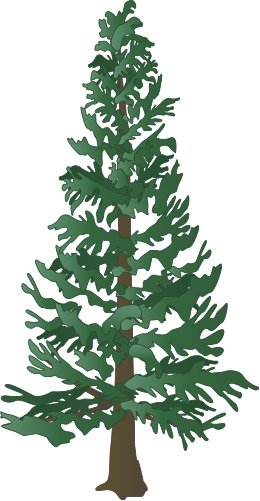 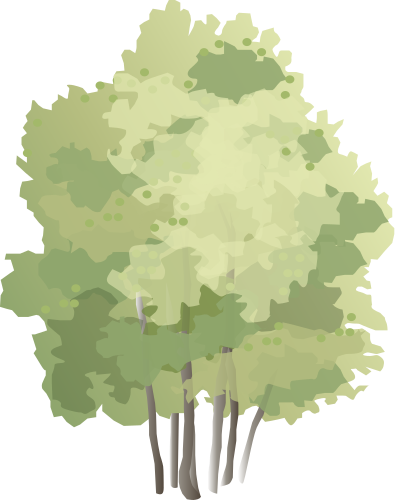 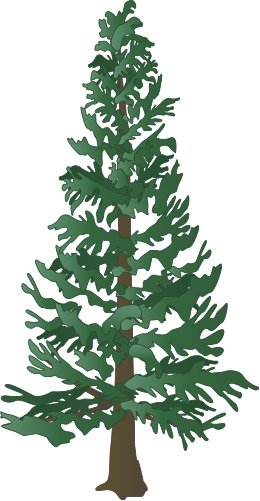 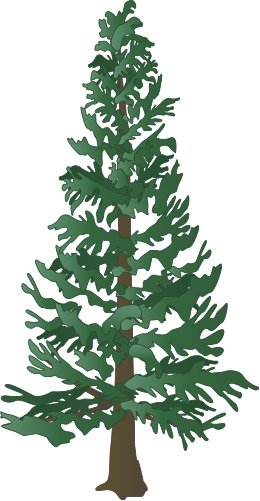 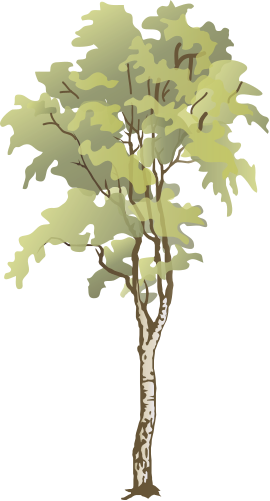 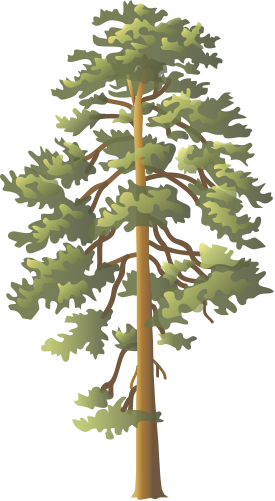 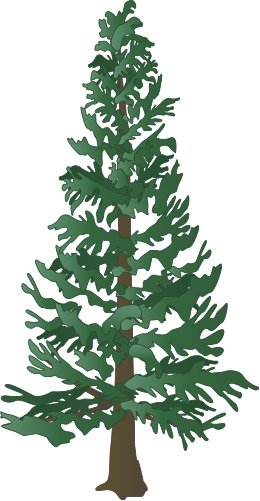 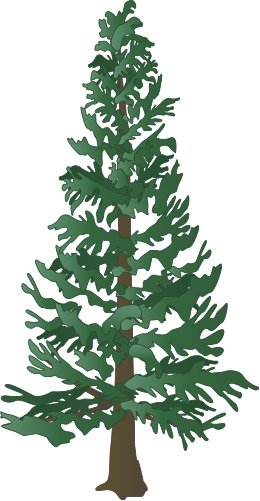 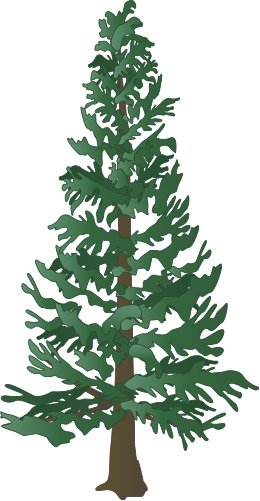 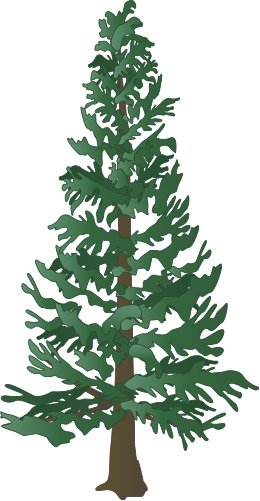 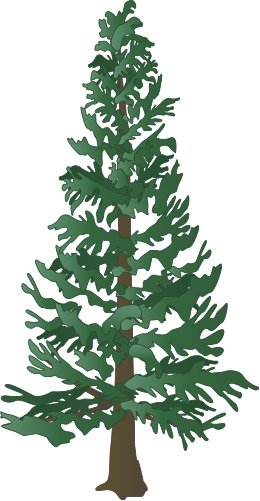 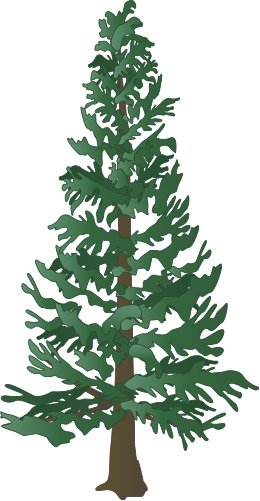 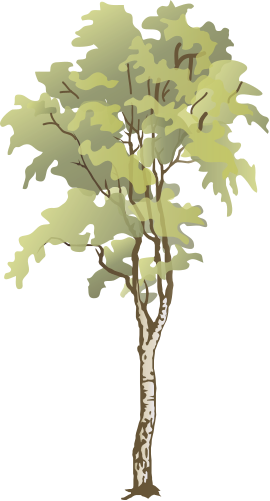 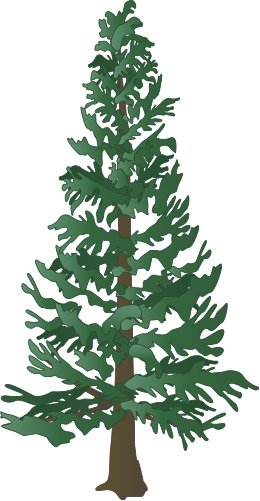 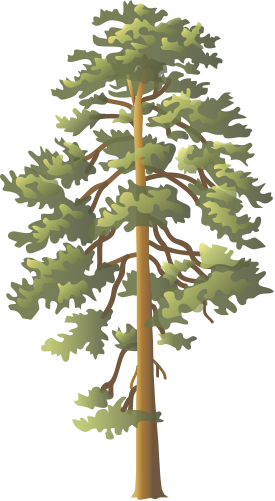 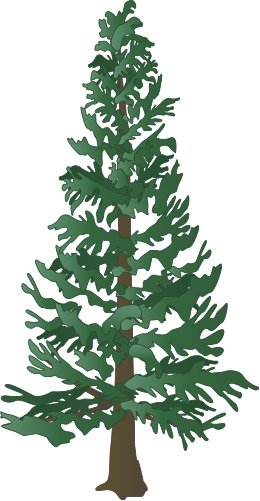 Forêt de pin gris
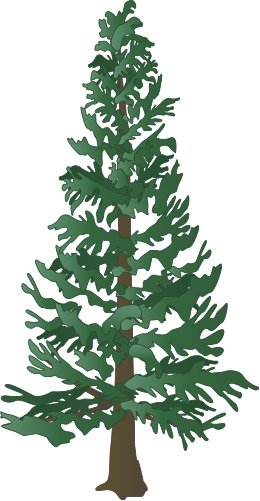 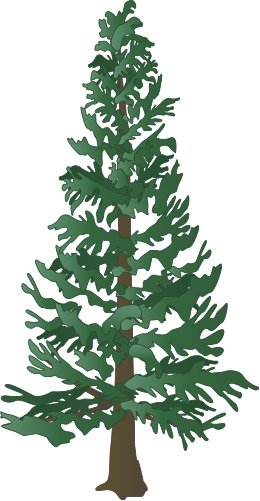 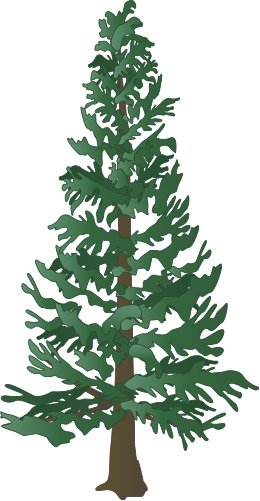 Illustrations : https://ian.umces.edu/media-library/
MRC Abitibi
Eskers Saint-Mathieu-Berry
Premier objectif du projet : Déterminer comment les particularités des eskers modulent la biodiversité des lacs et des forêts
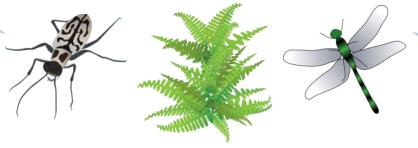 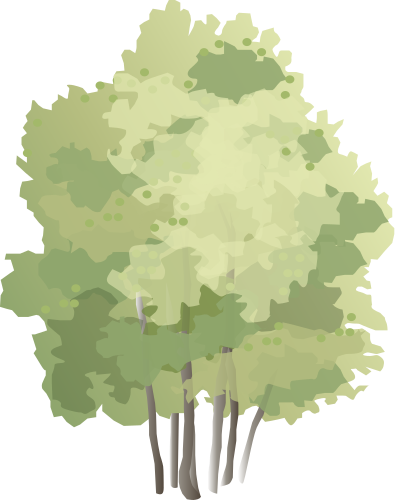 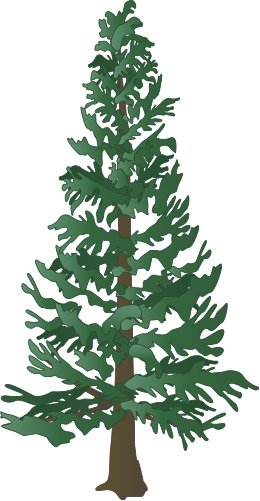 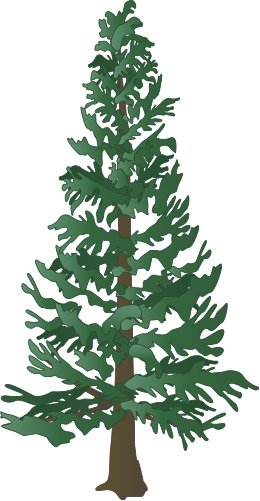 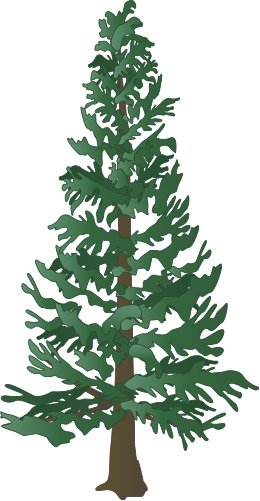 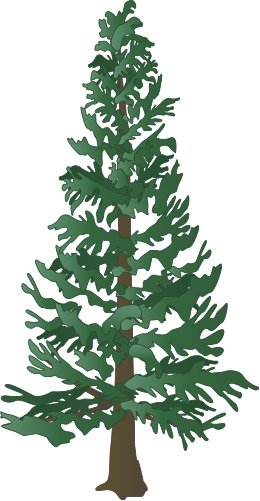 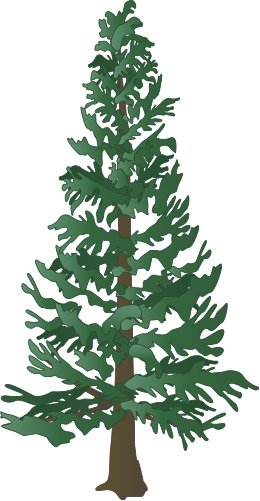 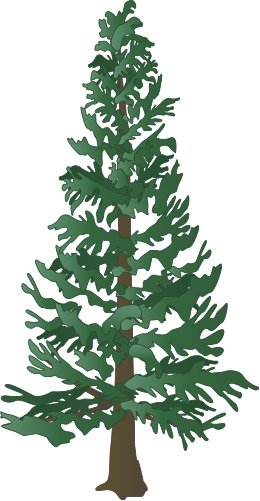 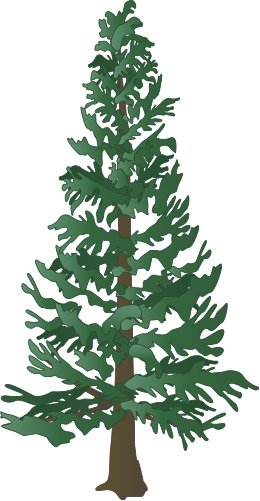 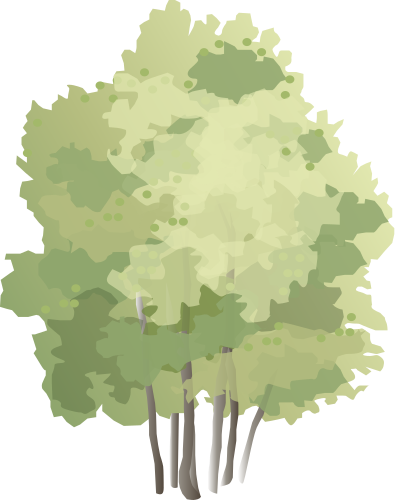 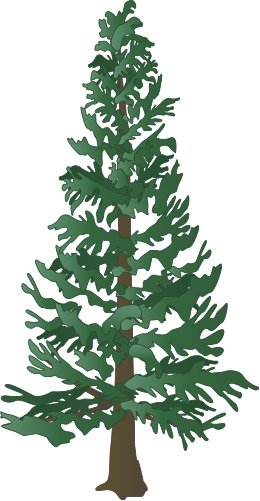 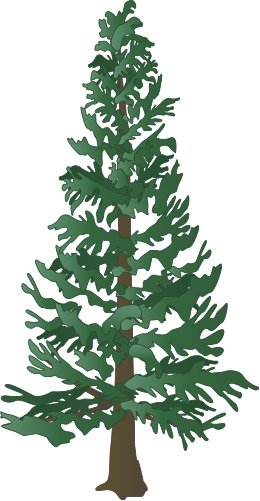 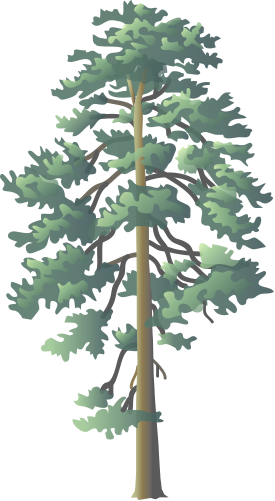 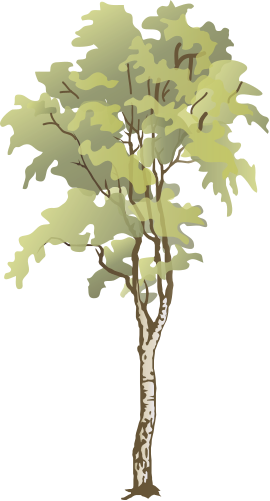 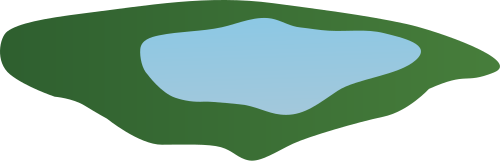 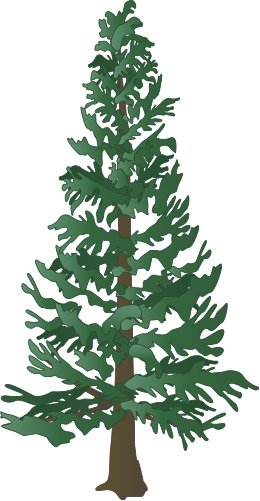 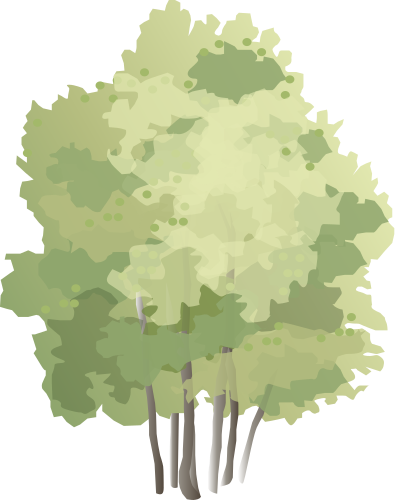 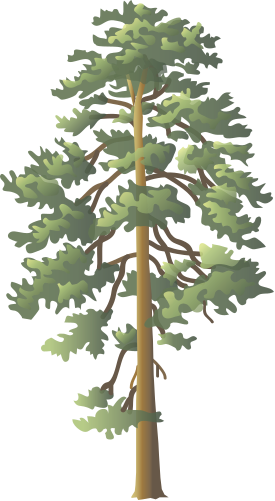 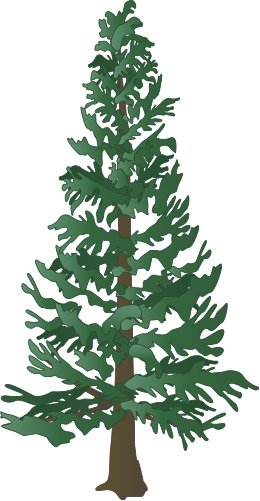 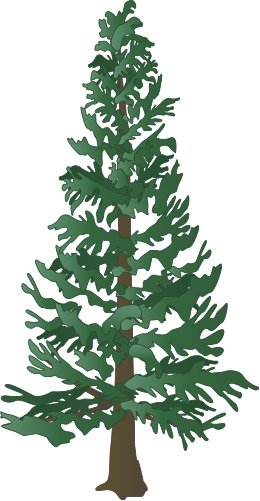 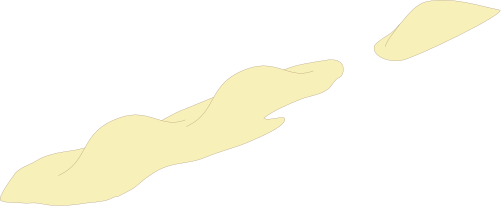 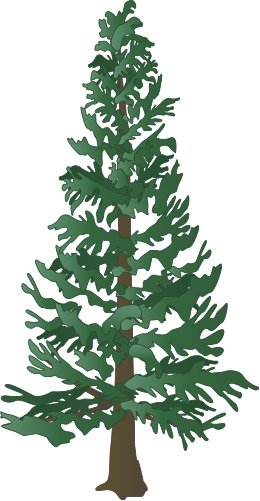 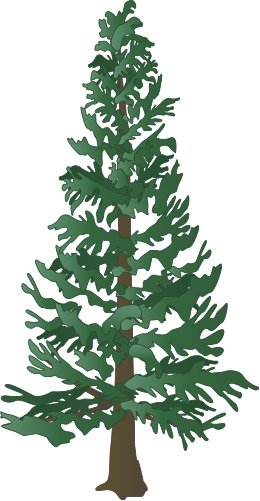 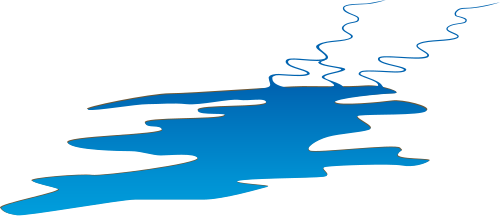 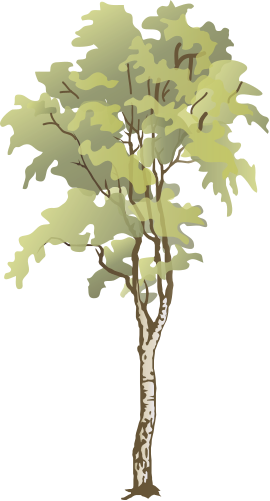 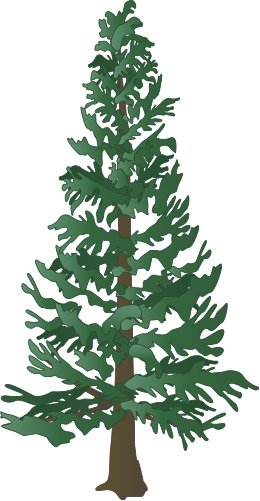 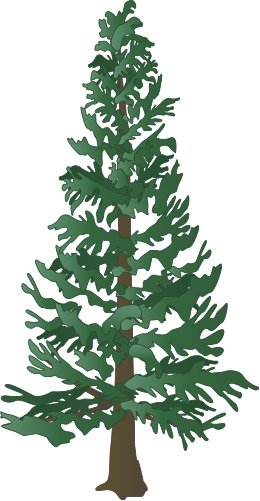 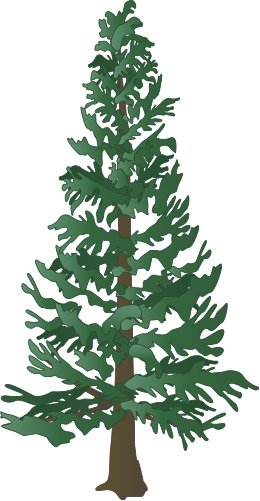 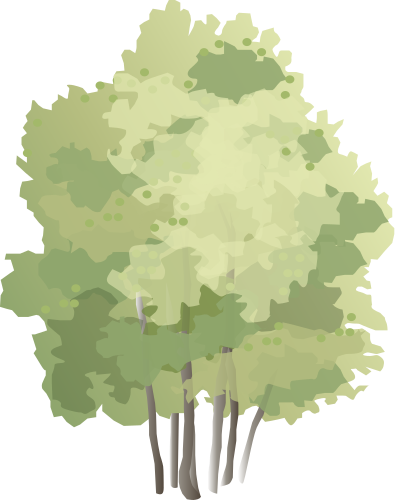 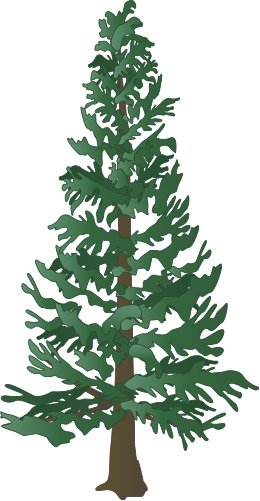 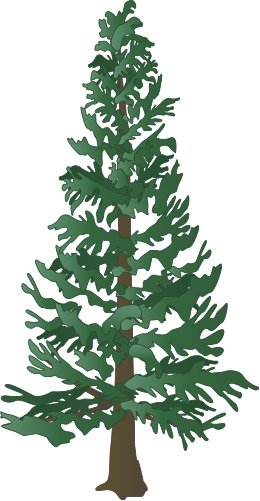 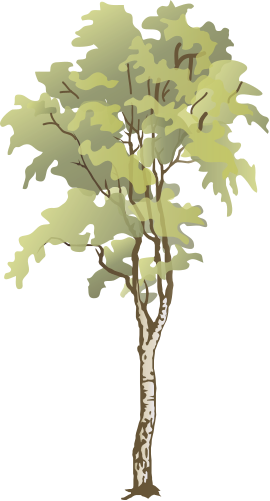 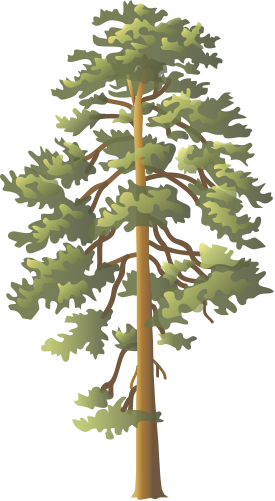 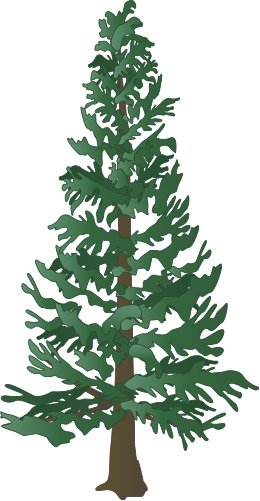 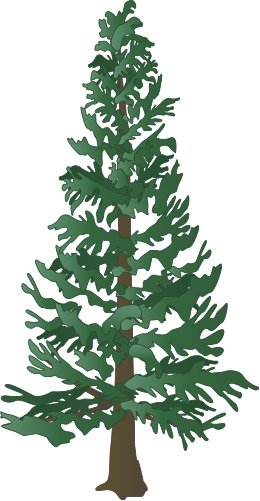 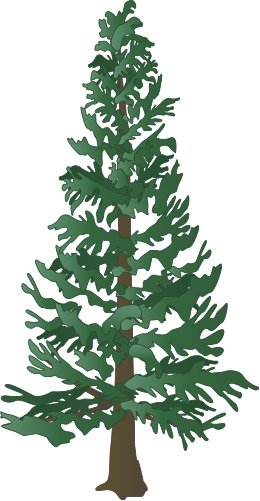 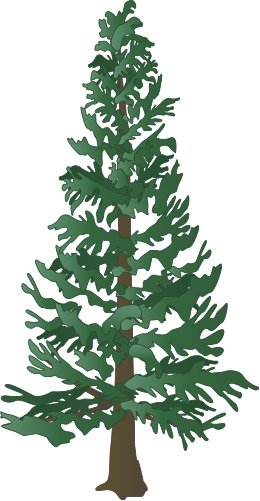 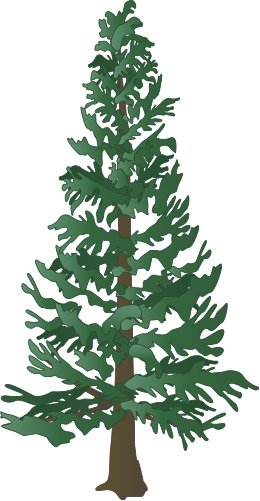 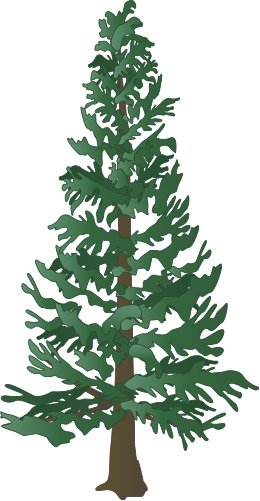 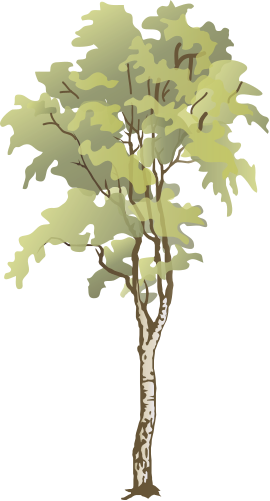 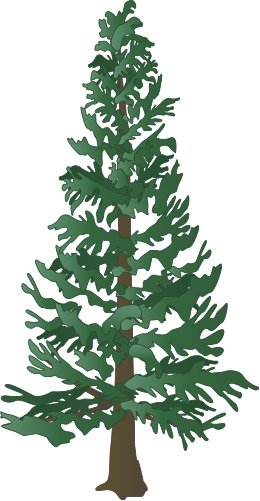 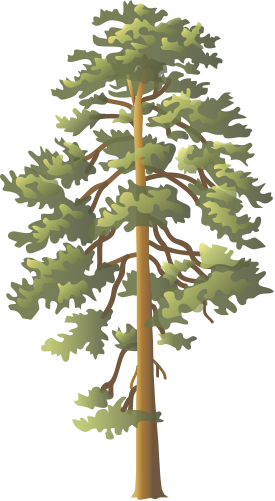 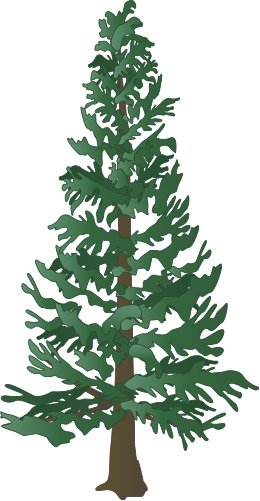 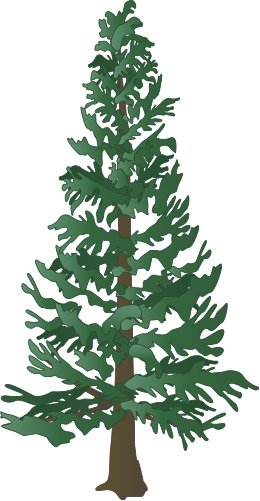 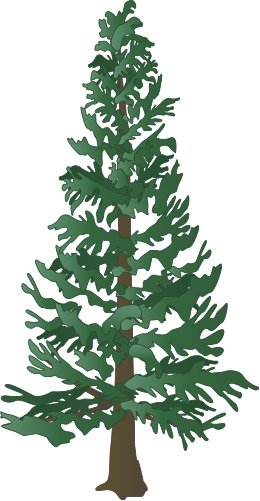 Illustrations : https://ian.umces.edu/media-library/
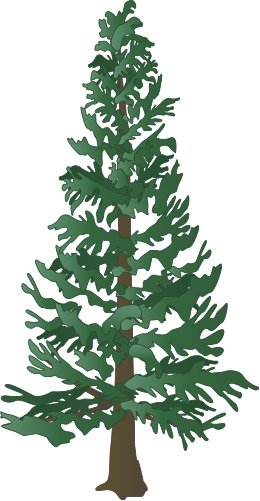 Plusieurs perturbations affectent les eskers, dont la foresterie
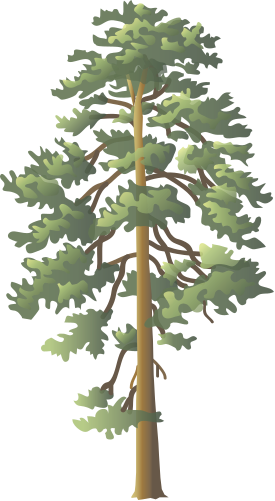 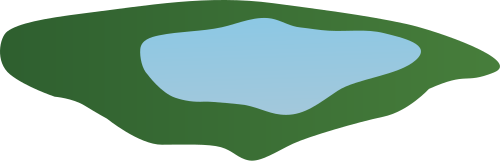 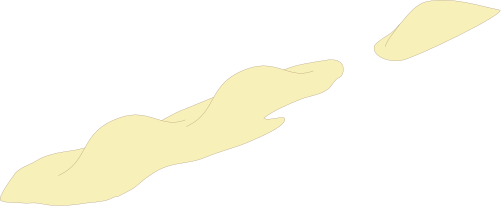 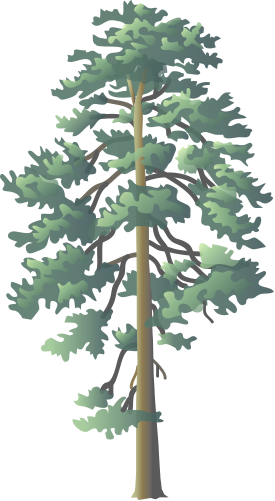 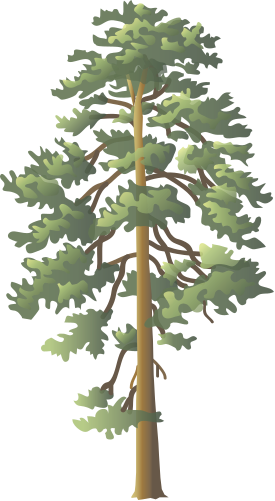 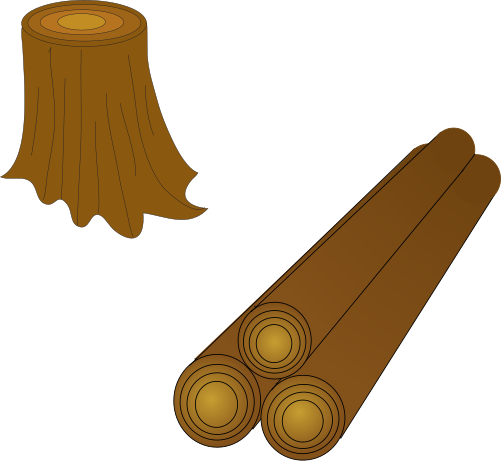 Coupe forestière
Coupe totale est la plus populaire
Rotation au 40-100 ans
Perte de vieilles pinèdes naturelles
Illustrations : https://ian.umces.edu/media-library/
Plusieurs perturbations affectent les eskers, dont la foresterie
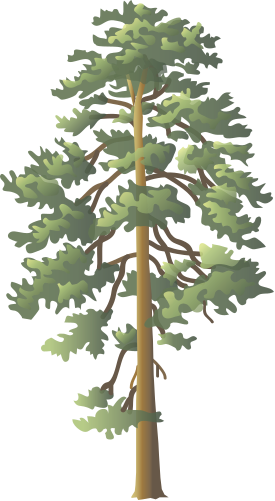 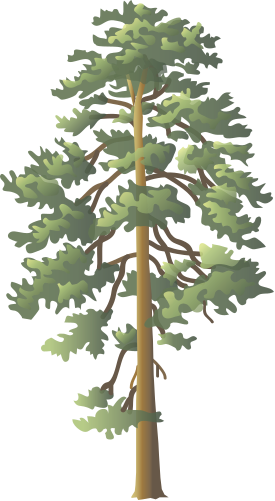 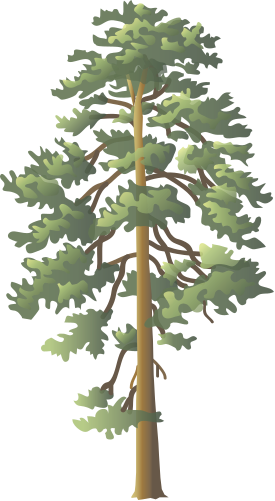 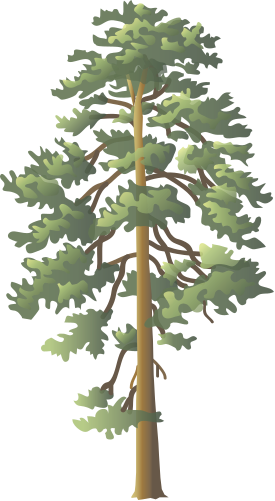 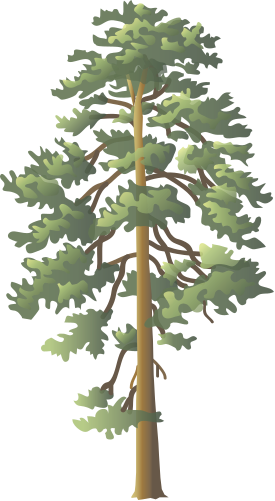 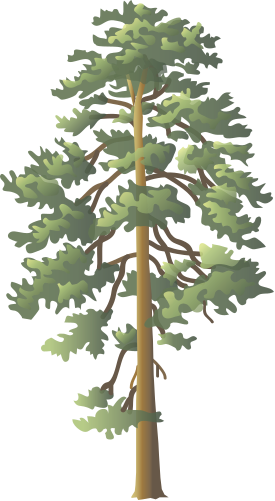 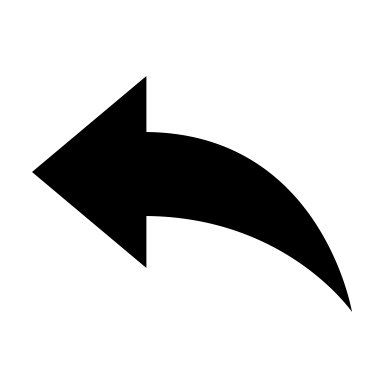 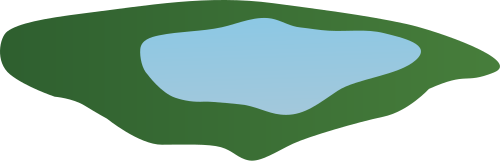 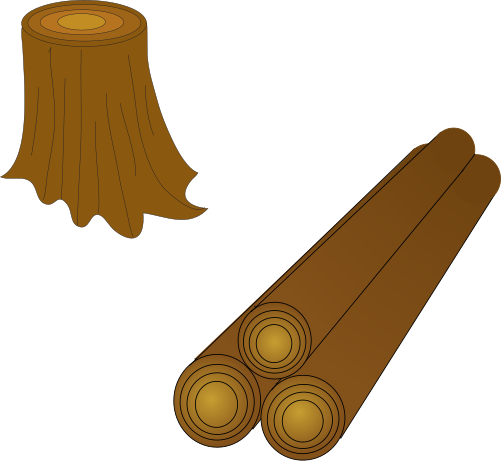 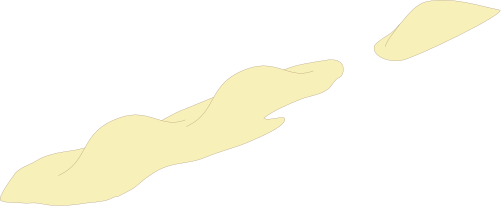 Régénération artificielle
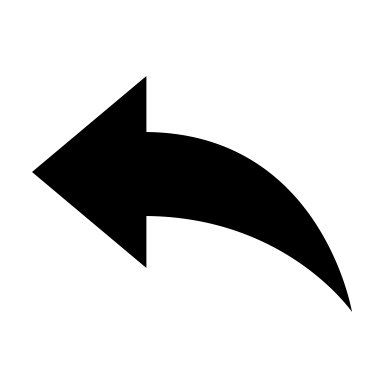 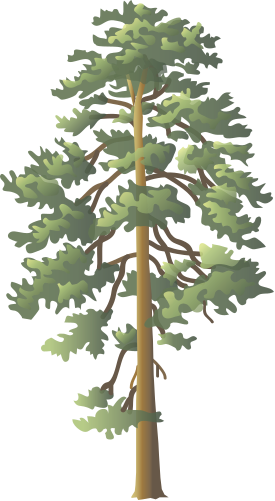 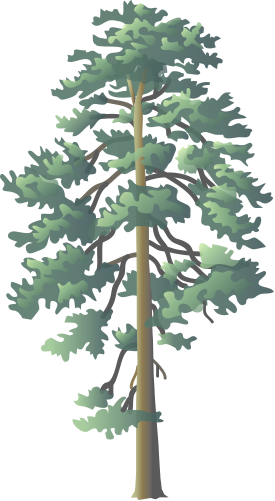 Coupe forestière
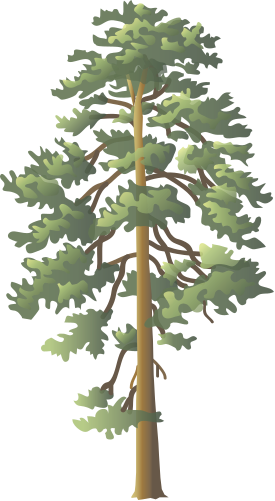 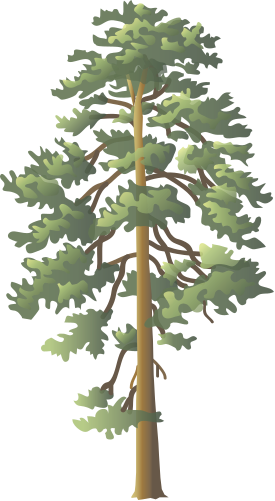 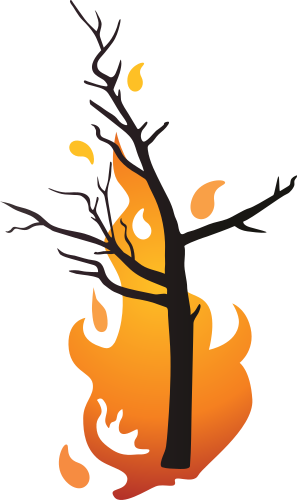 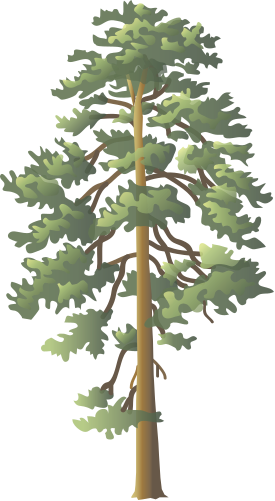 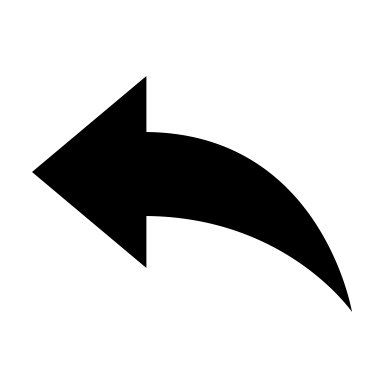 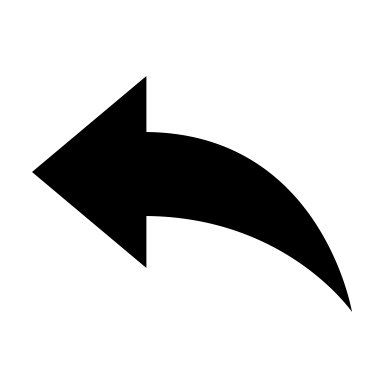 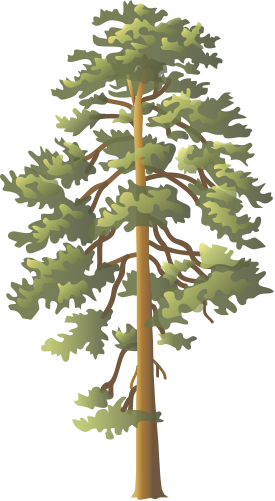 Dynamique naturelle
Régénération naturelle
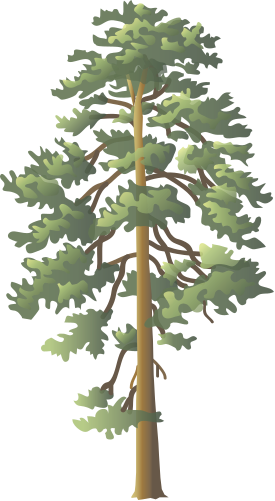 Illustrations : https://ian.umces.edu/media-library/
Portrait de l’esker Saint-Mathieu-Berry
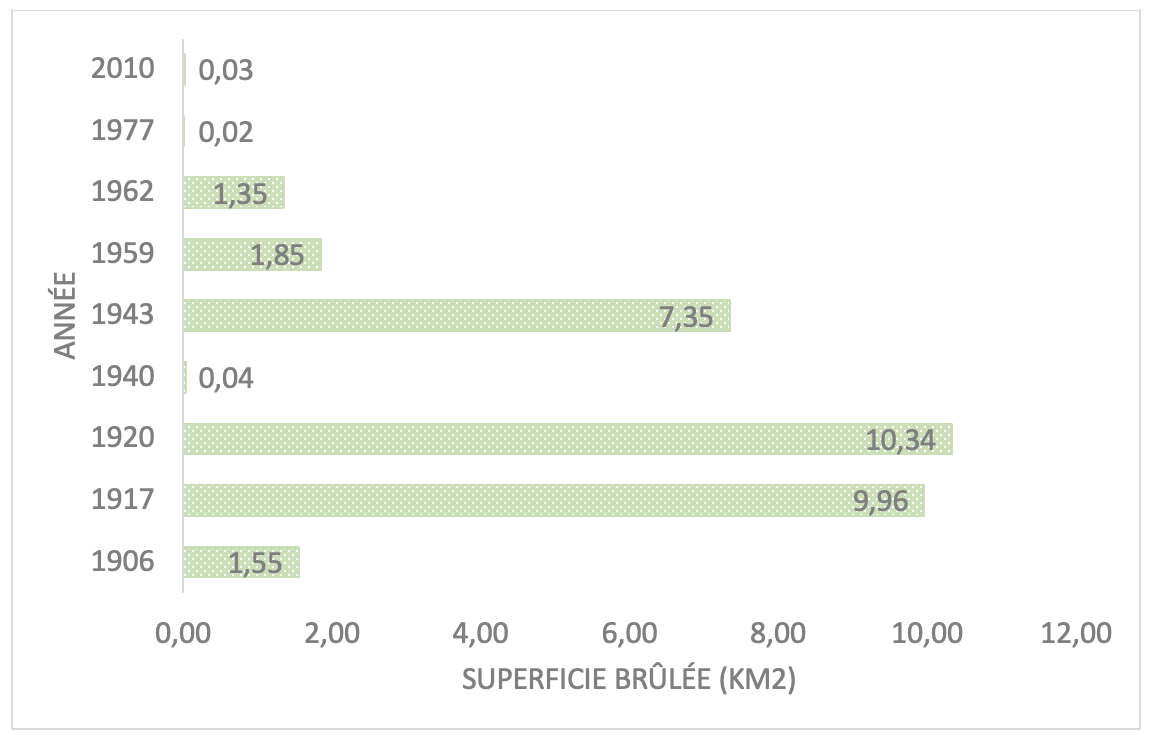 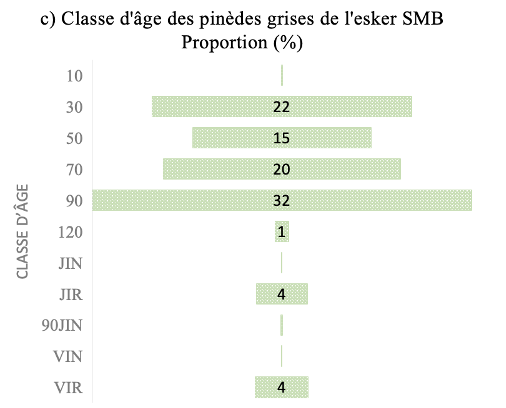 Carte écoforestière, 2017
Portrait de l’esker Saint-Mathieu-Berry
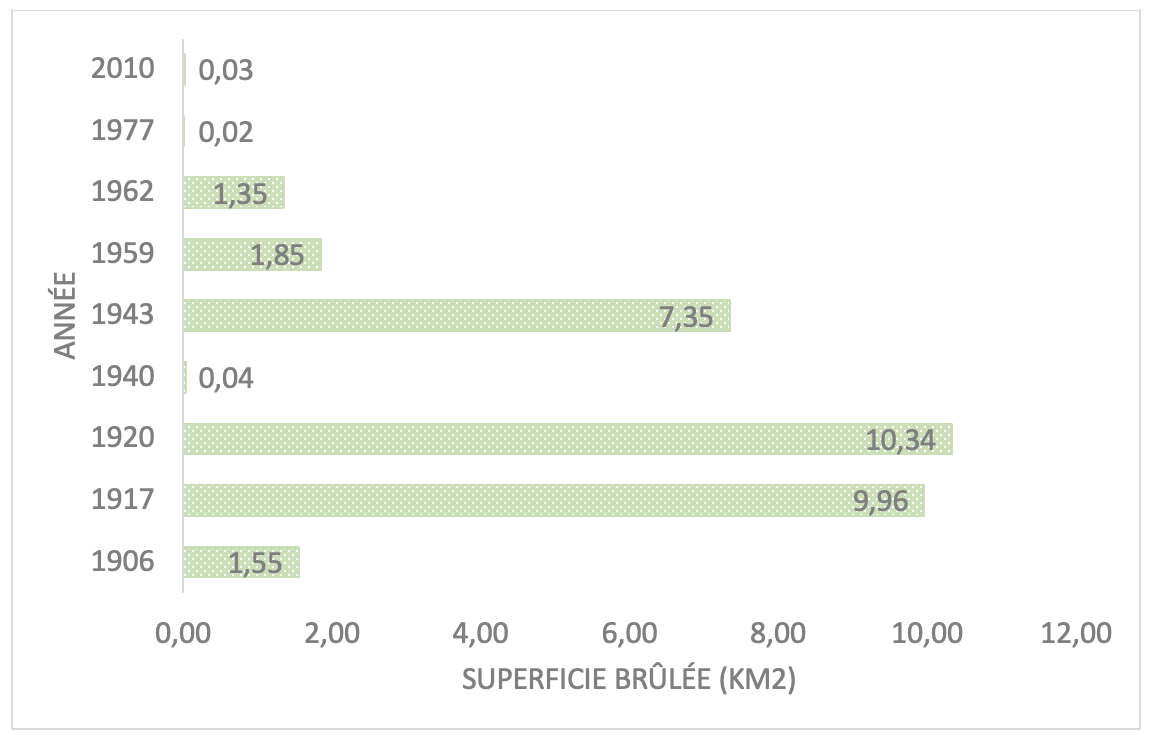 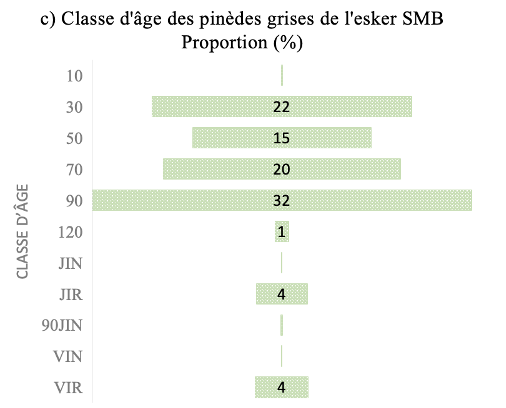 Deuxième objectif du projet : Évaluer l’évolution de la biodiversité au cours d’une régénération artificielle par plantation à moyen et long terme
Carte écoforestière, 2017
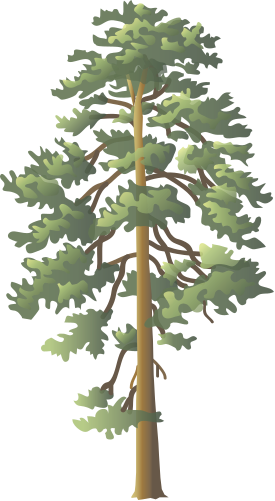 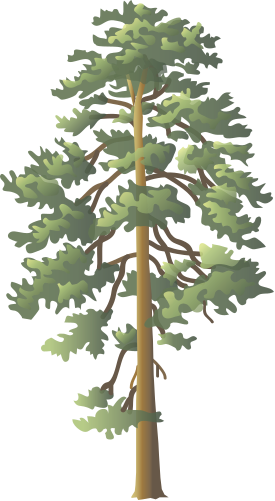 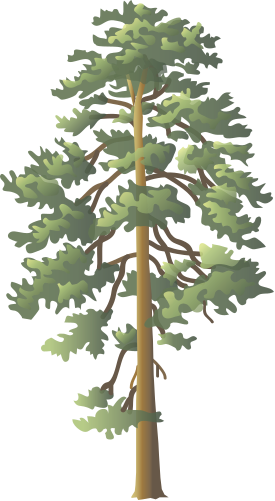 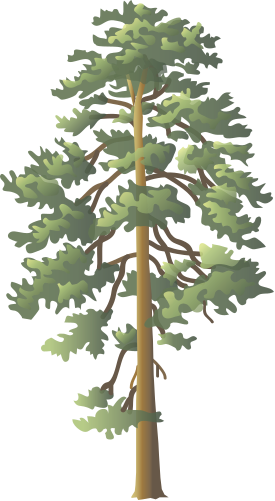 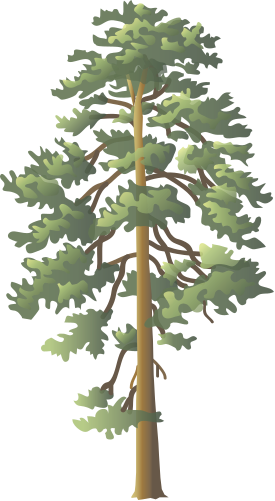 Plusieurs perturbations affectent les eskers, dont la foresterie
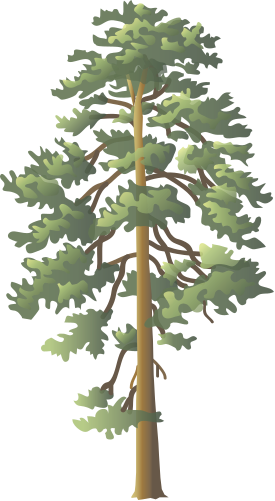 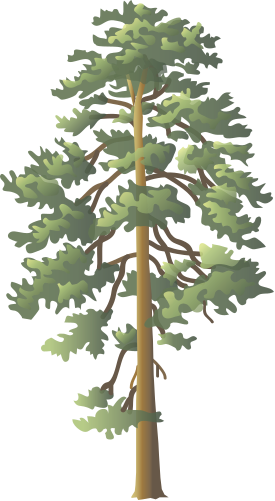 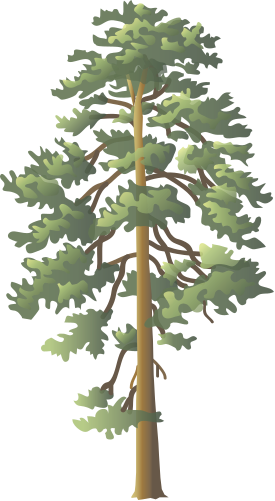 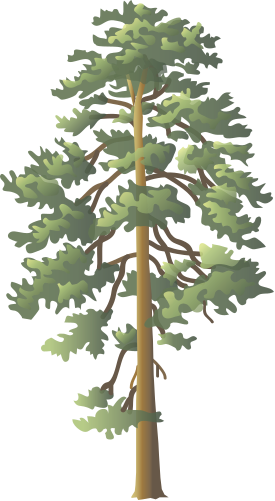 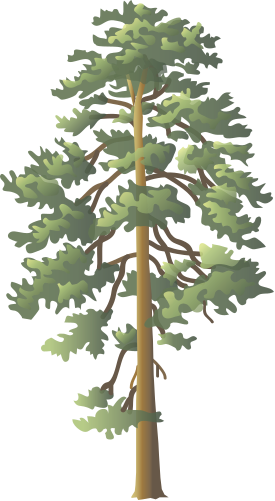 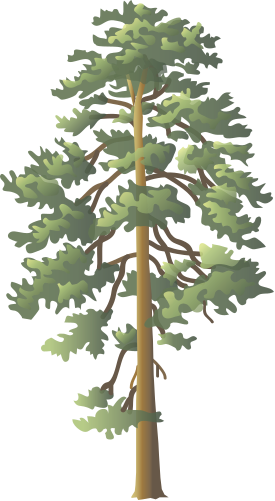 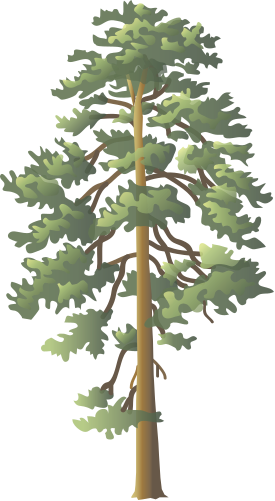 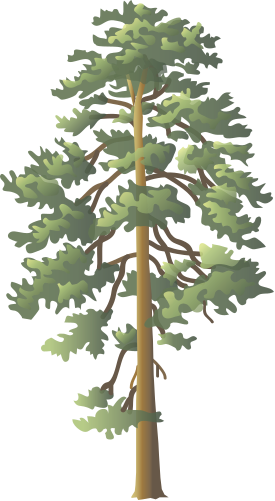 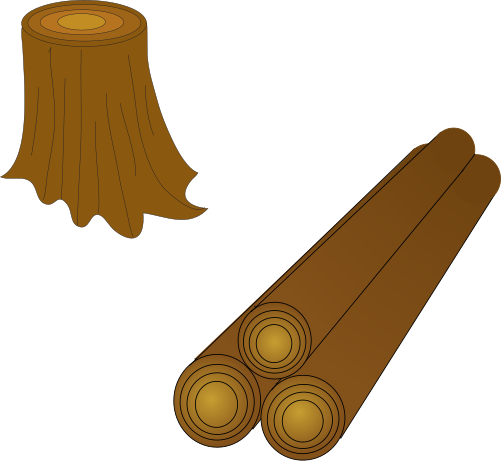 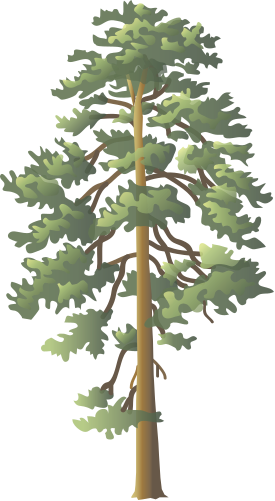 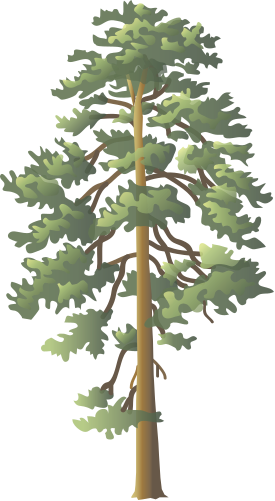 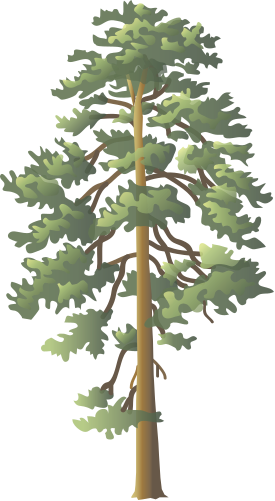 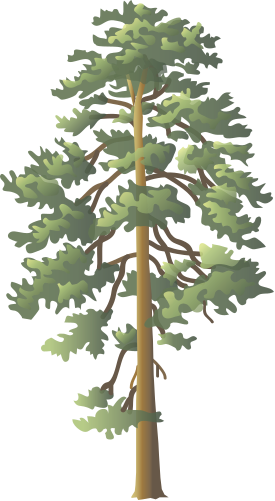 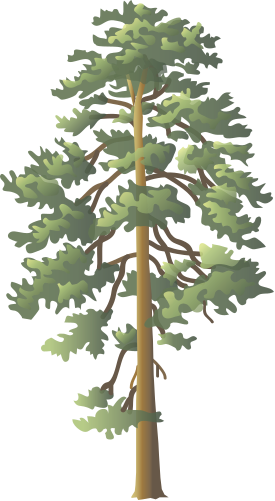 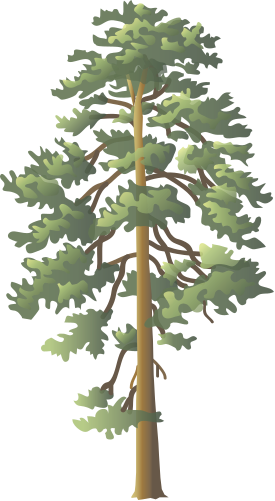 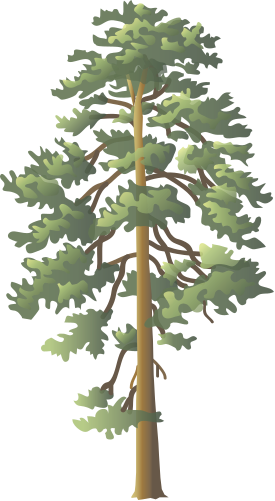 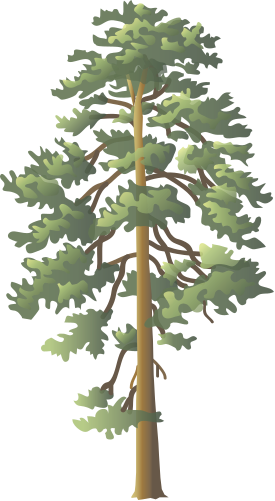 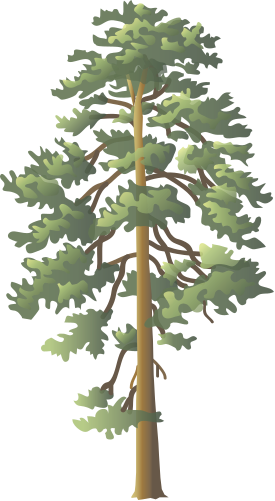 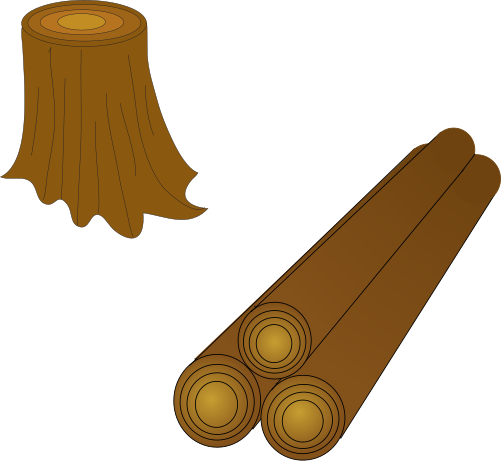 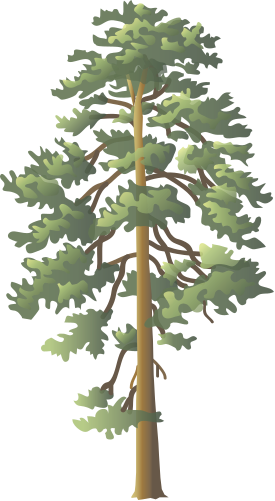 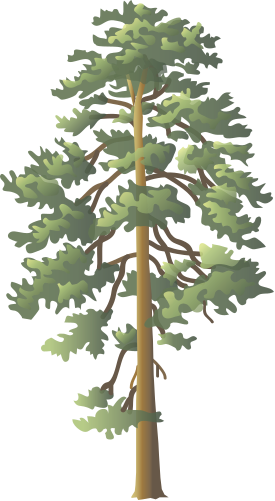 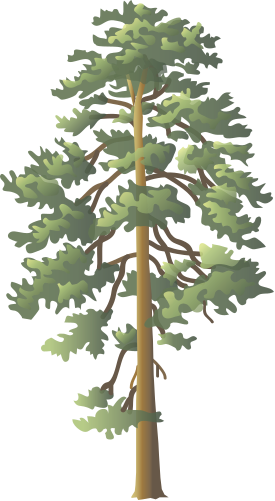 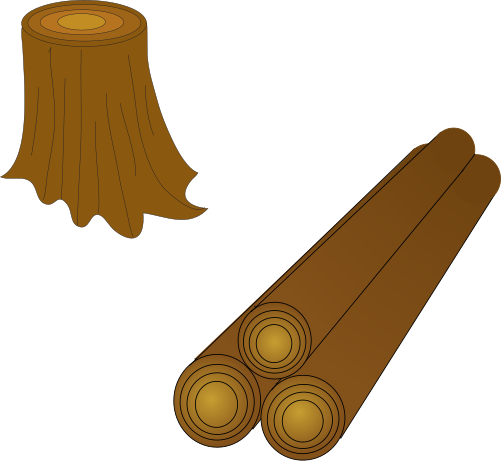 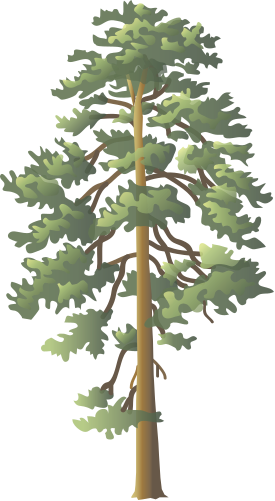 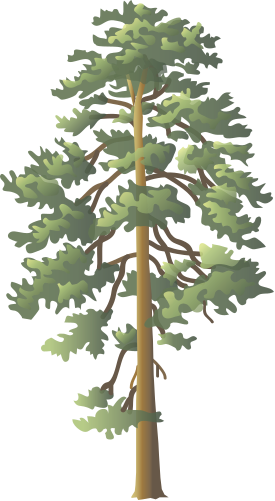 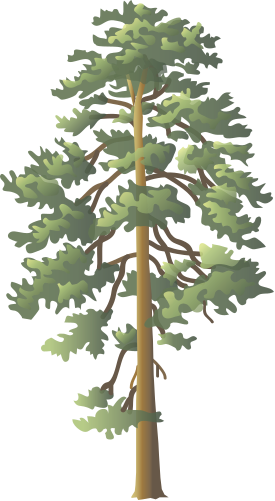 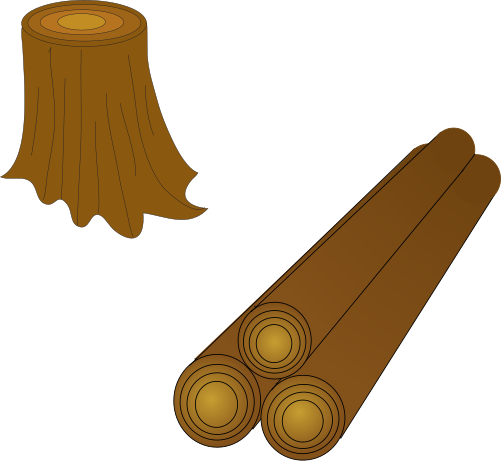 Coupe partielle
Allonge le temps de rotation
Conserve un couvert forestier permanent
Maintient la structure d’un peuplement mature
Peut conserver la biodiversité d’avant la perturbation?
Illustrations : https://ian.umces.edu/media-library/
Portrait de l’esker Saint-Mathieu-Berry
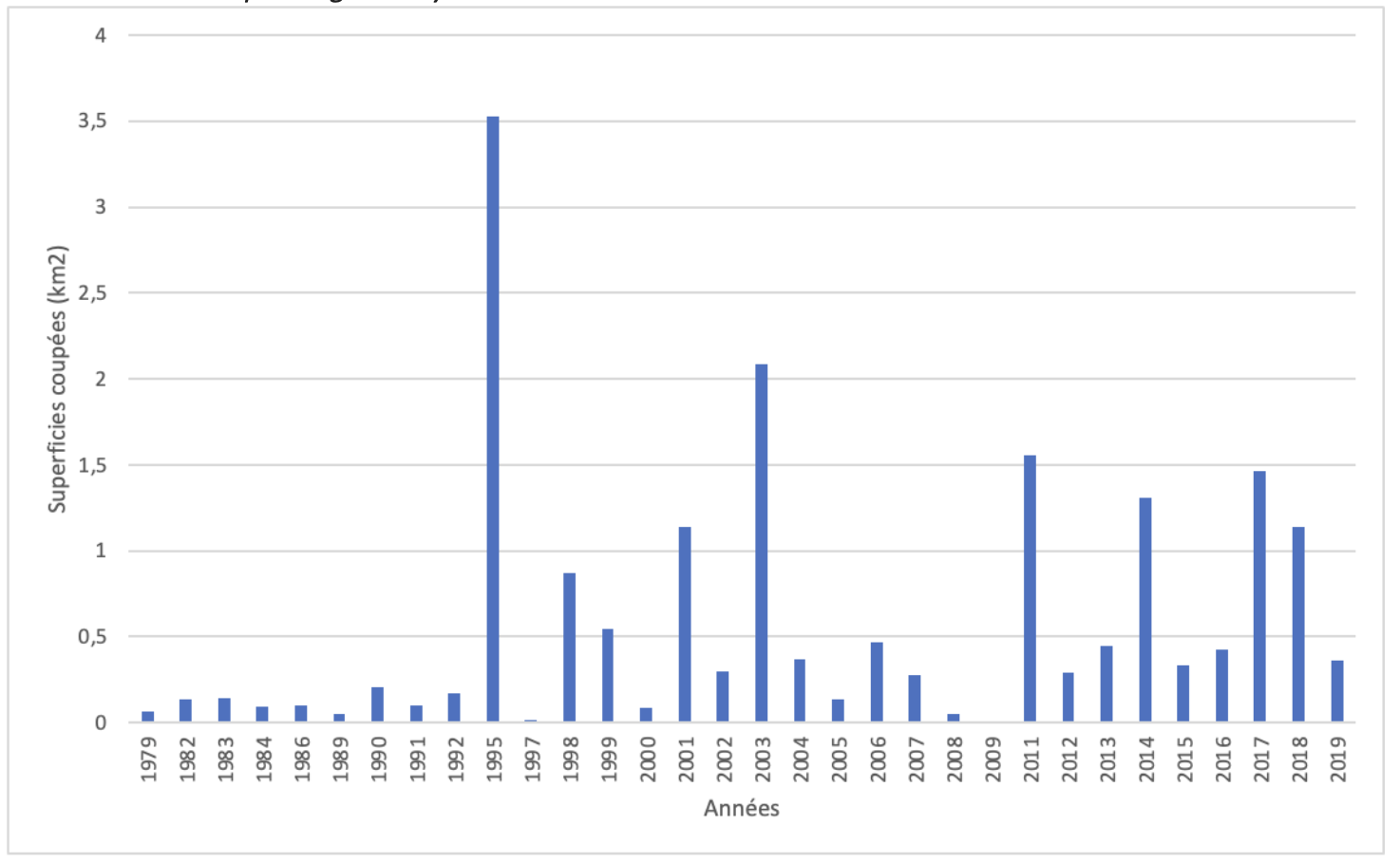 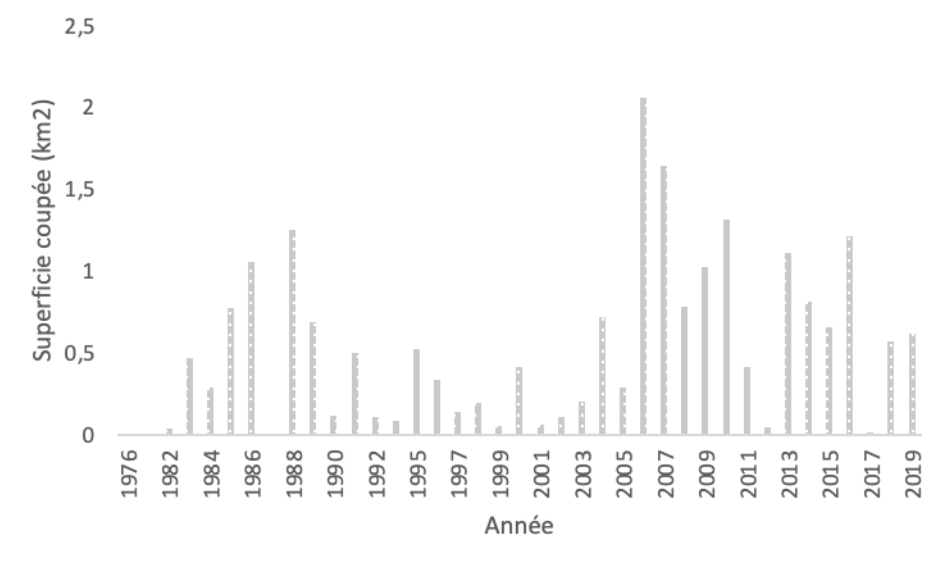 Carte écoforestière, 2017
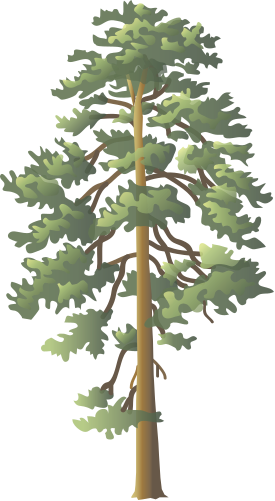 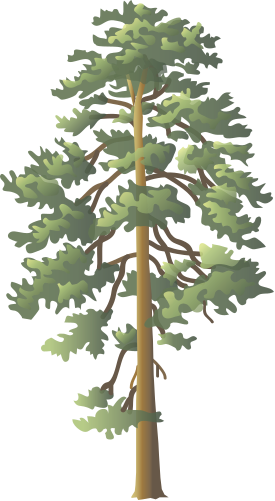 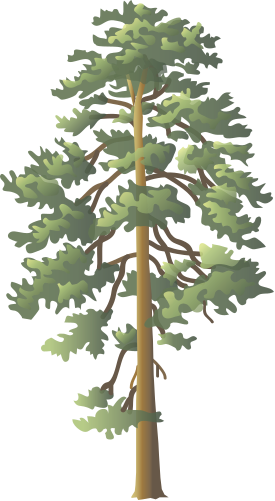 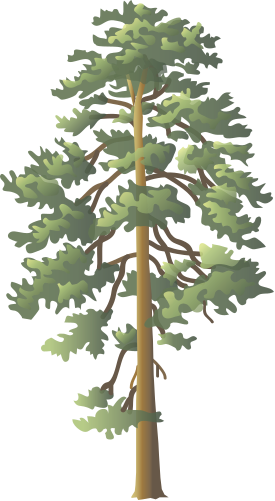 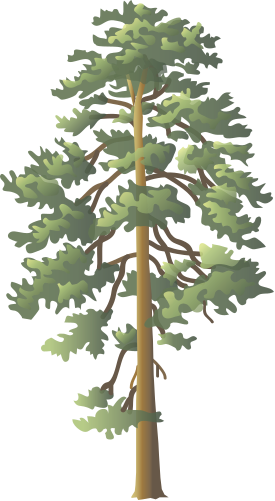 Plusieurs perturbations affectent les eskers, dont la foresterie
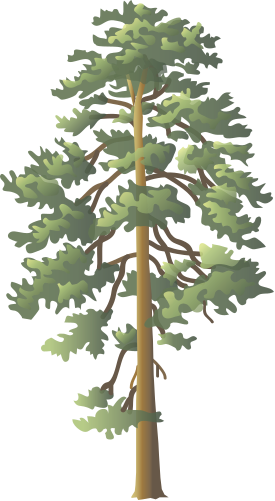 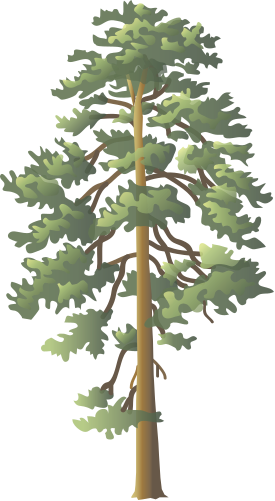 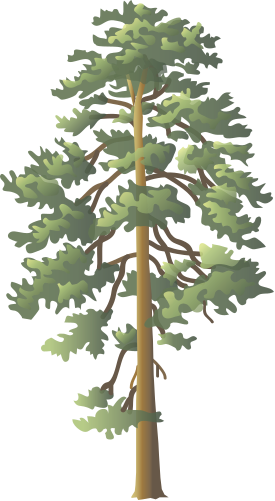 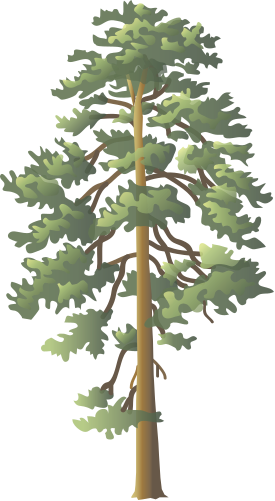 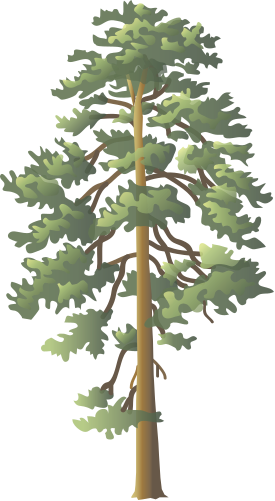 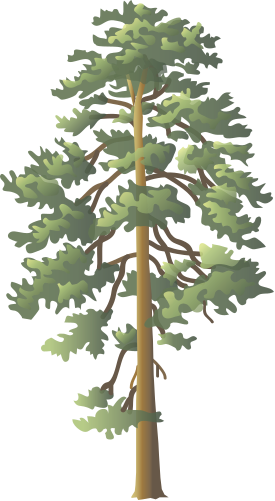 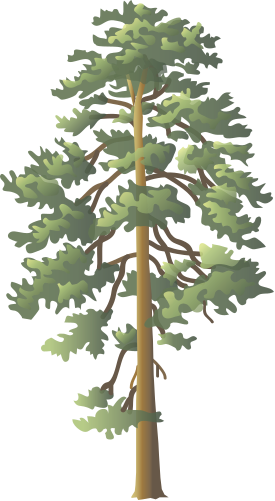 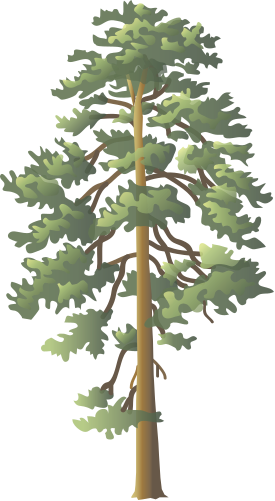 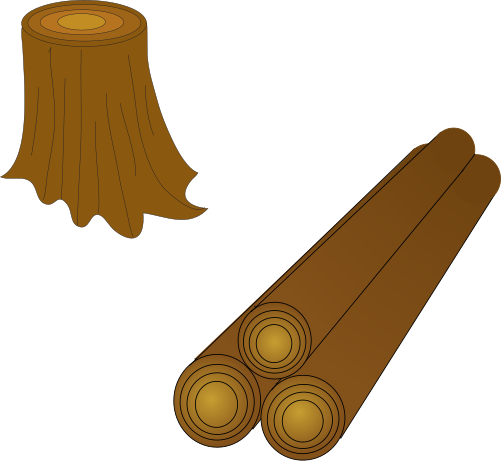 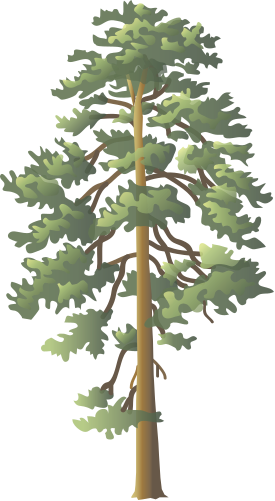 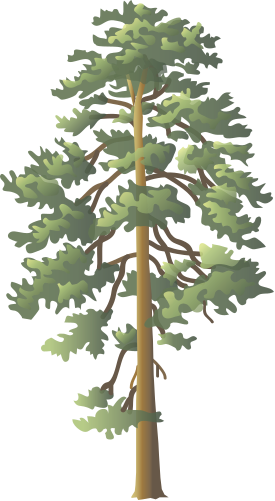 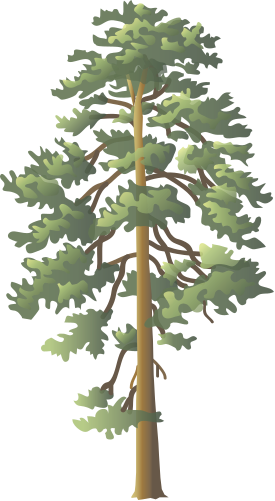 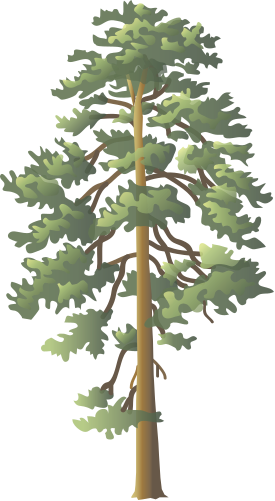 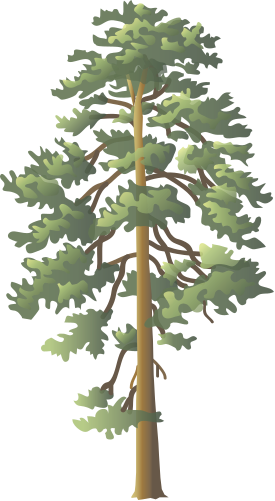 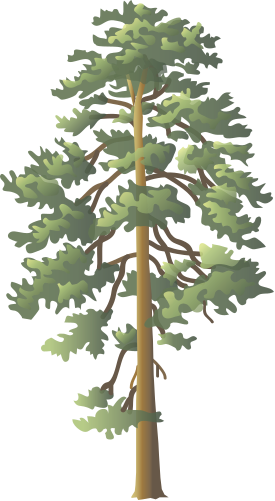 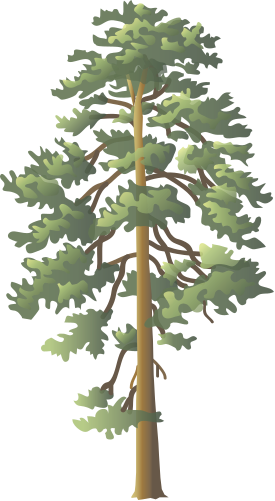 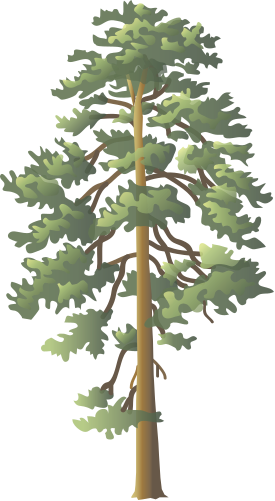 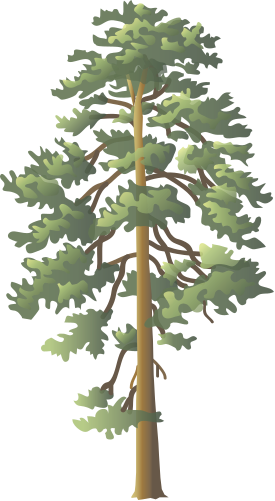 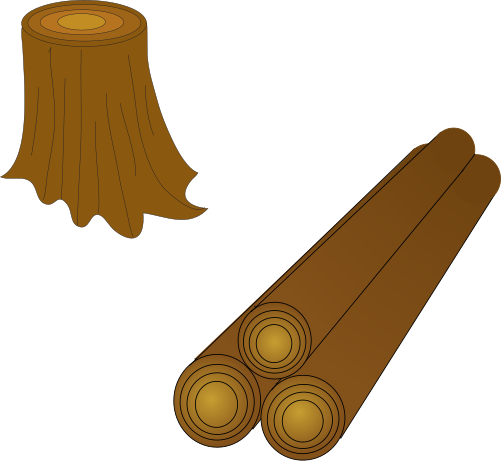 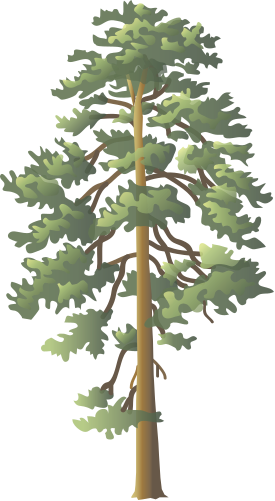 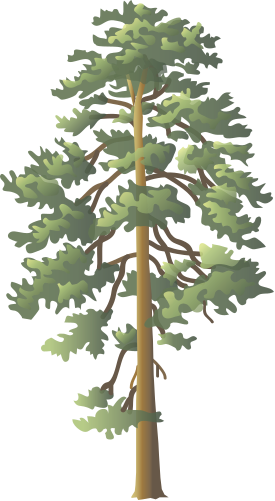 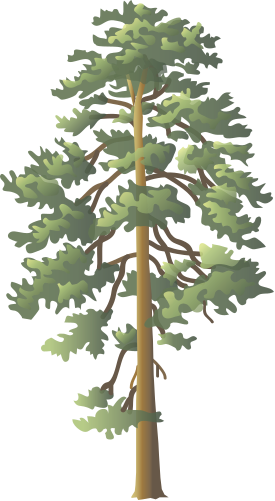 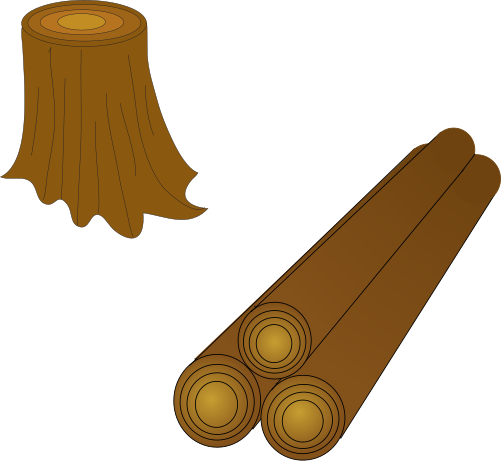 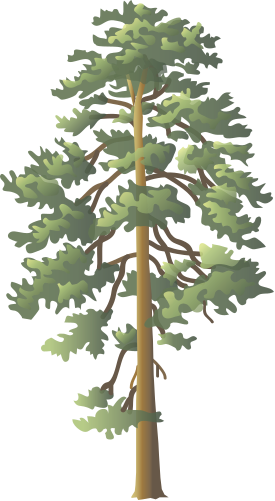 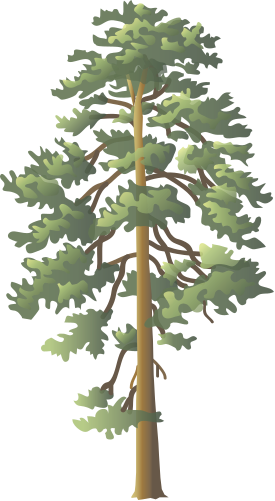 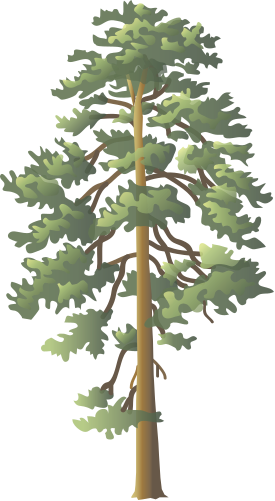 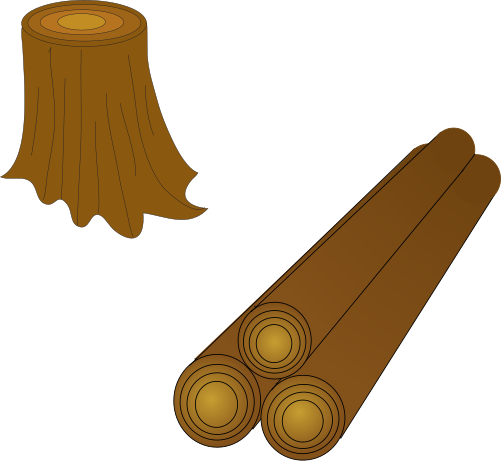 Troisième objectif :
Évaluer l’intensité (0%, 35%, 50% et 100%) de récolte sur la biodiversité des forêts d’esker?

Est-ce que la coupe partielle est une alternative intéressante pour la conservation de la biodiversité?
Illustrations : https://ian.umces.edu/media-library/
Merci aux partenaires du projet 

Merci pour votre attention!
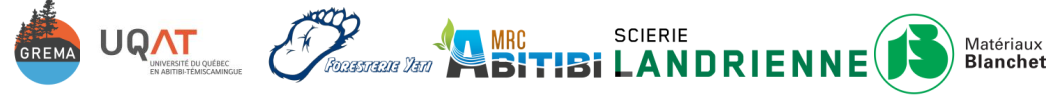